La physiologie
1
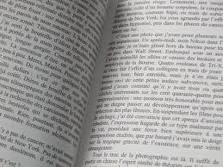 La physiologie cardiaque
Page 42
Battements!!!

1500 x 5.5 litres de sang / jour
2
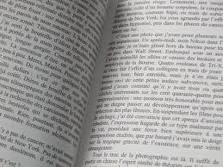 La physiologie cardiaque
Battements / jour = ? ? ?


75 battements par minute

24 heures

Durant sommeil → ↓ 10% du nombre de battements /minute

8 heures de sommeil
3
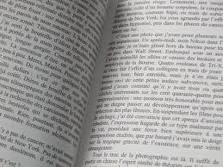 La physiologie cardiaque
Battements / jour = ? ? ?


Réponse:

24 *60 = 1440 minutes

2/3 * 1440 * 75 + 1/3*1440*0.9*75 = 

	72’000 + 32’400 = 104’400
4
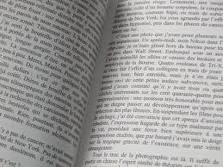 Le système de conduction du cœur: le rythme de base
Page 42
? ? ?
MUSCLES SQUELETTIQUES
CONTRACTION
5
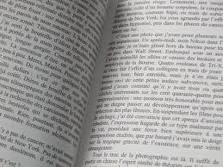 Le système de conduction du cœur: le rythme de base
Page 42
INFLUX NERVEUX
MUSCLES SQUELETTIQUES
CONTRACTION
6
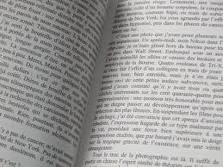 Le système de conduction du cœur: le rythme de base
Page 42
? ? ?
MUSCLES CARDIAQUES
CONTRACTION
7
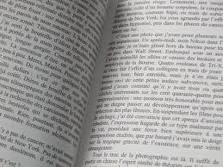 Le système de conduction du cœur: le rythme de base
Page 42
? ? ?
MUSCLES CARDIAQUES
CONTRACTION
8
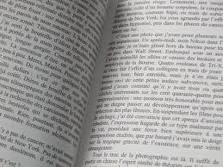 Le système de conduction du cœur: le rythme de base
Page 42
Autonomie cardiaque
9
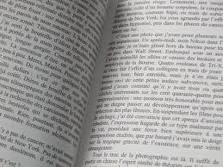 Le système de conduction du cœur: le rythme de base
Page 42
Autonomie cardiaque
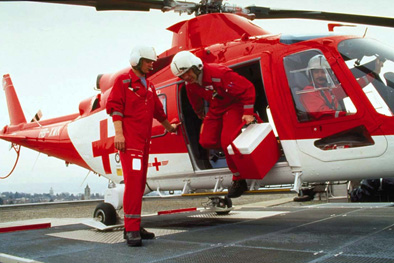 10
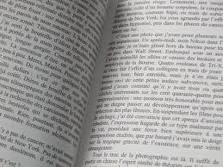 Le système de conduction du cœur: le rythme de base
Page 42
Comment expliquer cette autonomie?
11
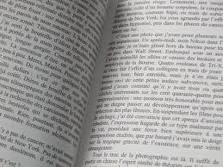 Le système de conduction du cœur: le rythme de base
Page 42
Les myocytes: rythme de contraction propre

Les oreillettes: 60 battements / minute

Les ventricules: 20 à 40 battements / minute

	           Coordination et inefficace
12
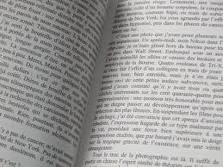 Le système de conduction du cœur: le rythme de base
Page 42
Qui détermine le rythme cardiaque de base ?
13
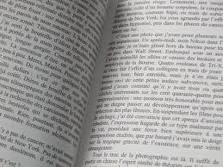 Le système de conduction du cœur: le rythme de base
Page 42
Qui détermine le rythme cardiaque de base ?

Le système de conduction du cœur ou cardionecteur
14
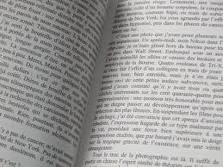 Le système de conduction du cœur: le rythme de base
Page 42
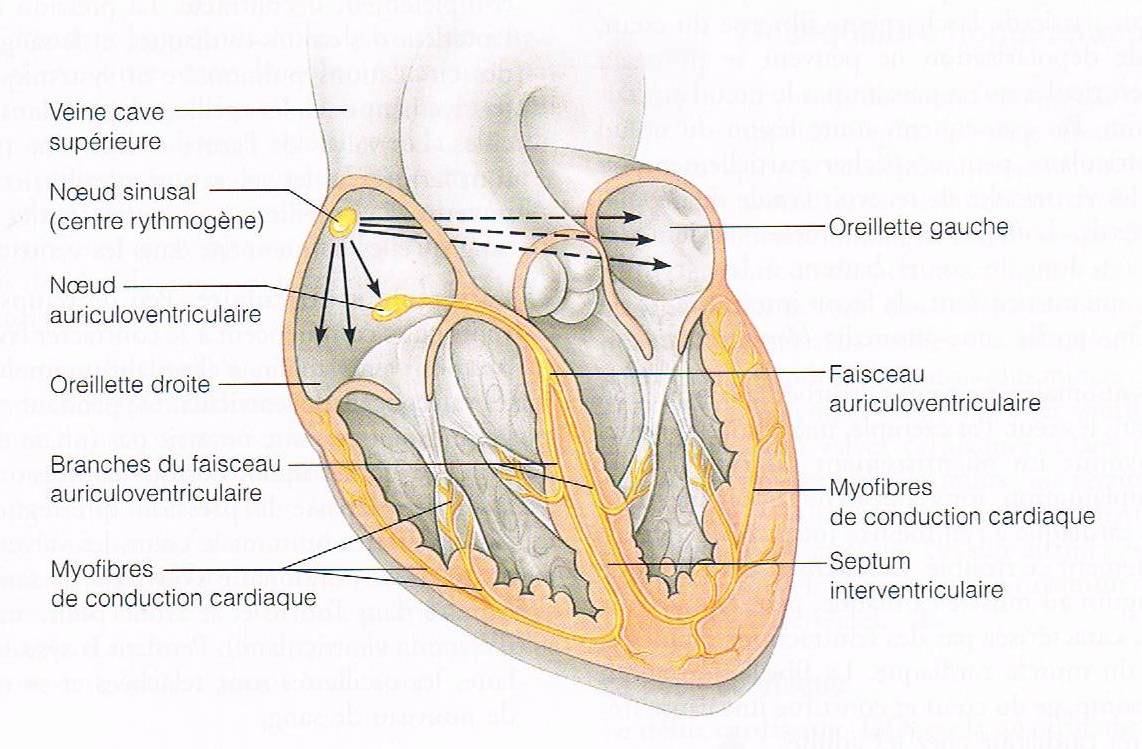 15
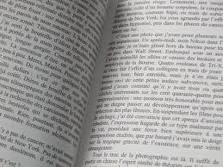 Le système de conduction du cœur: le rythme de base
Page 42
Tissu spécialisé:


Croisement entre le tissu musculaire et le tissu nerveux

			Excitation du muscle cardiaque 		dans une seule direction (O → V)
Le rythme de base 
= 75 battements / minute.
16
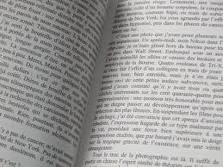 Le système de conduction du cœur: le rythme de base
Pages 42-43
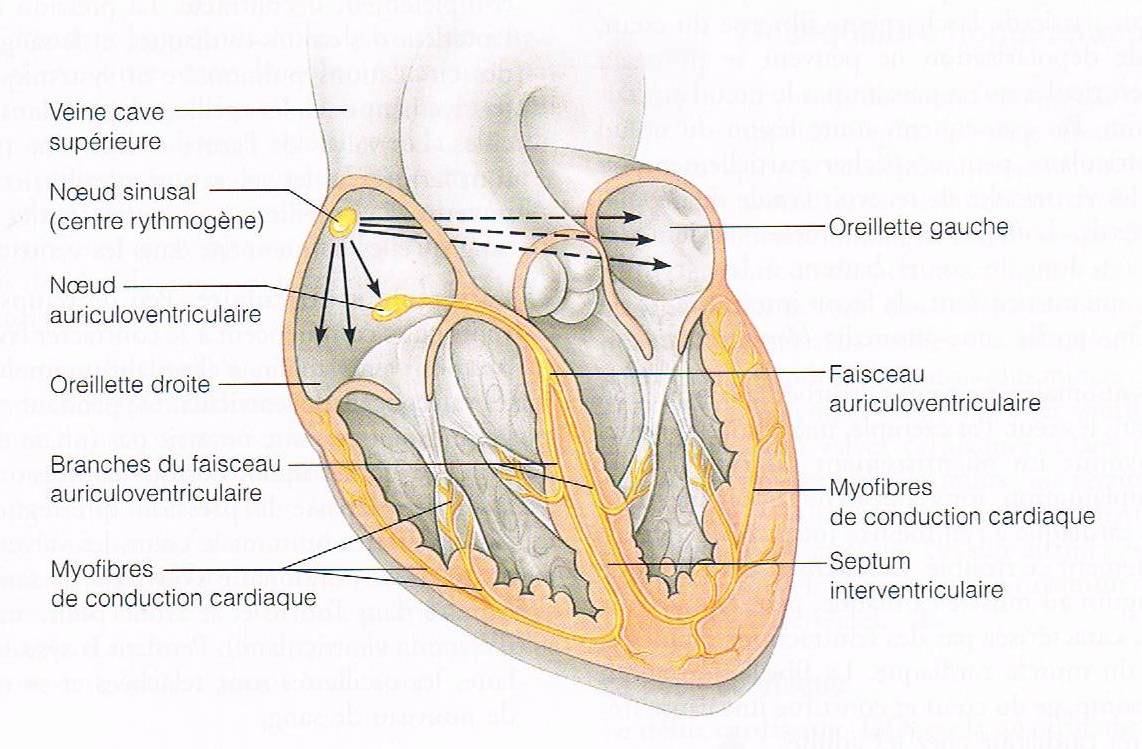 17
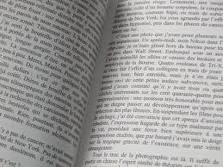 Le système de conduction du cœur: le rythme de base
Pages 42-43
Le nœud sinusal: 

= Centre rythmogène

Localisation: Oreillette droite

Rôle : produire des potentiels d’action (courants électriques)
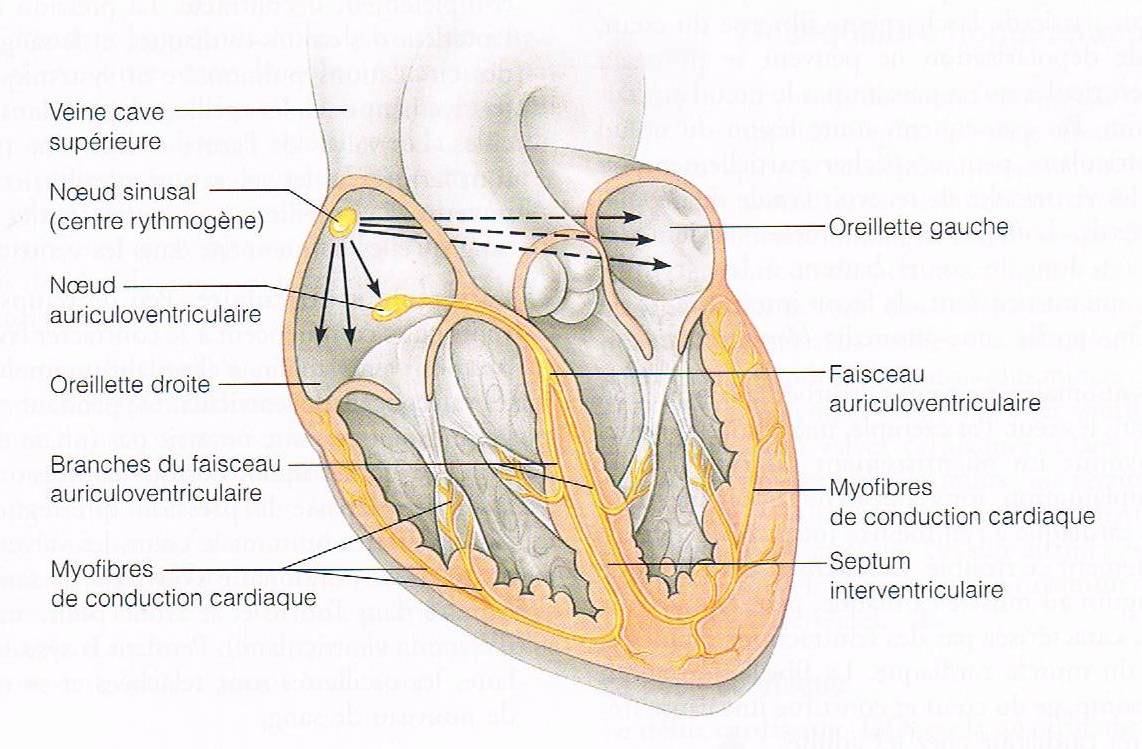 18
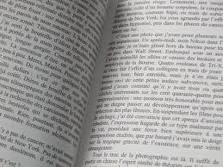 Le système de conduction du cœur: le rythme de base
Pages 42-43
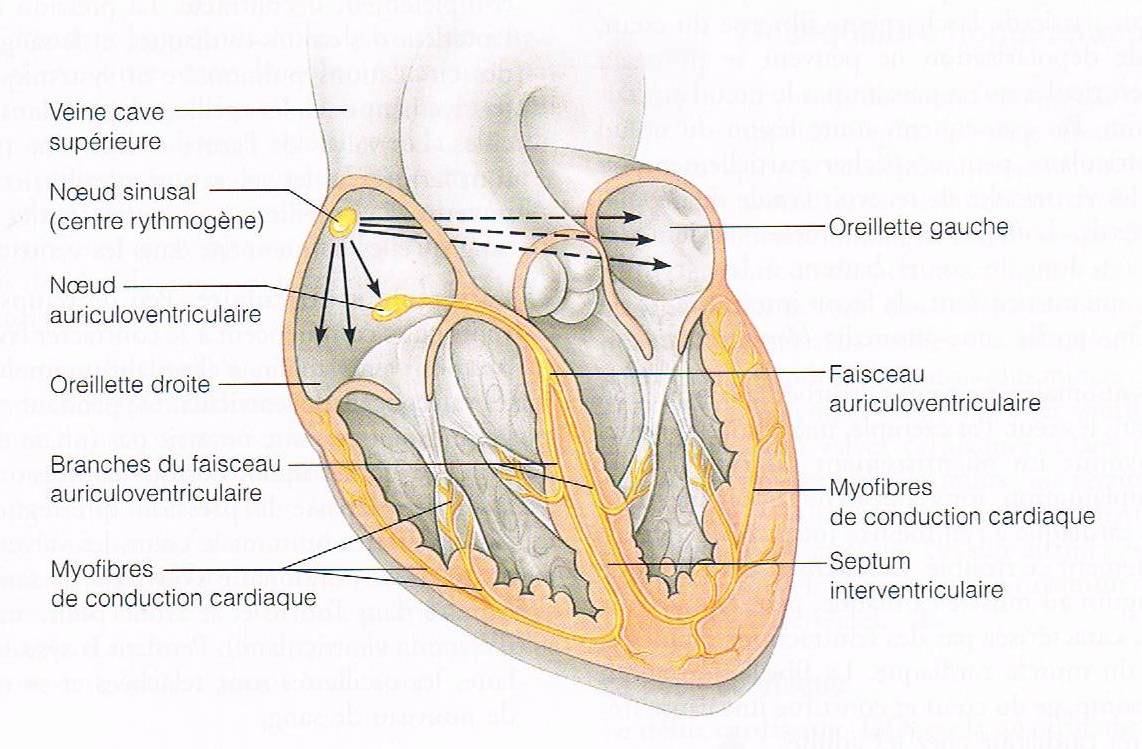 19
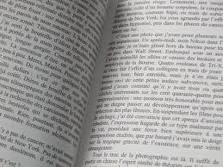 Le système de conduction du cœur: le rythme de base
Pages 42-43
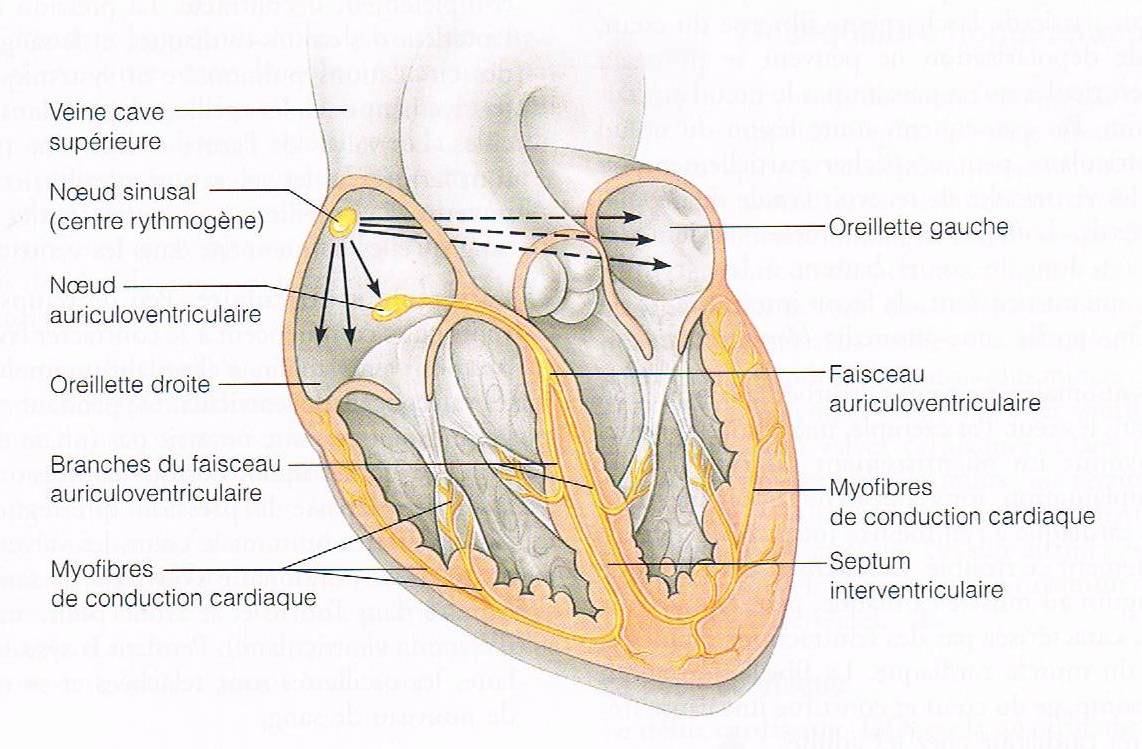 Contraction
20
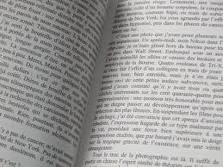 Le système de conduction du cœur: le rythme de base
Pages 42-43
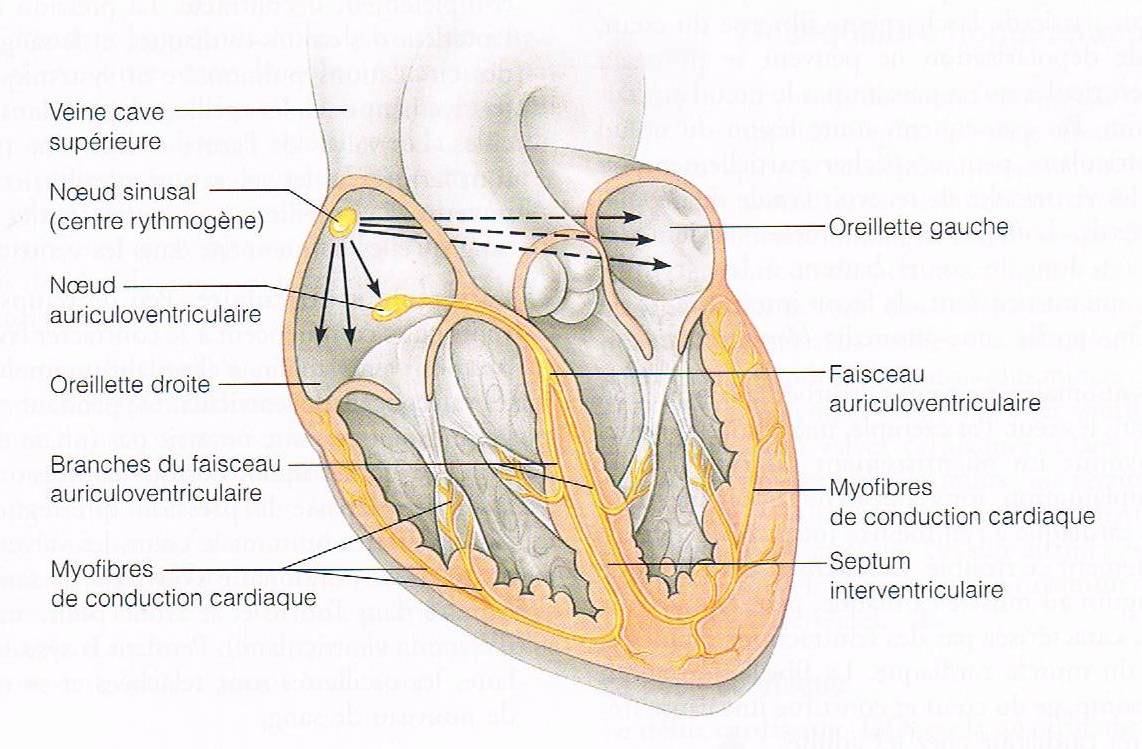 PA ralentit
21
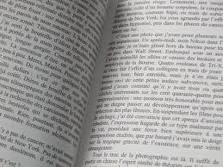 Le système de conduction du cœur: le rythme de base
Pages 42-43
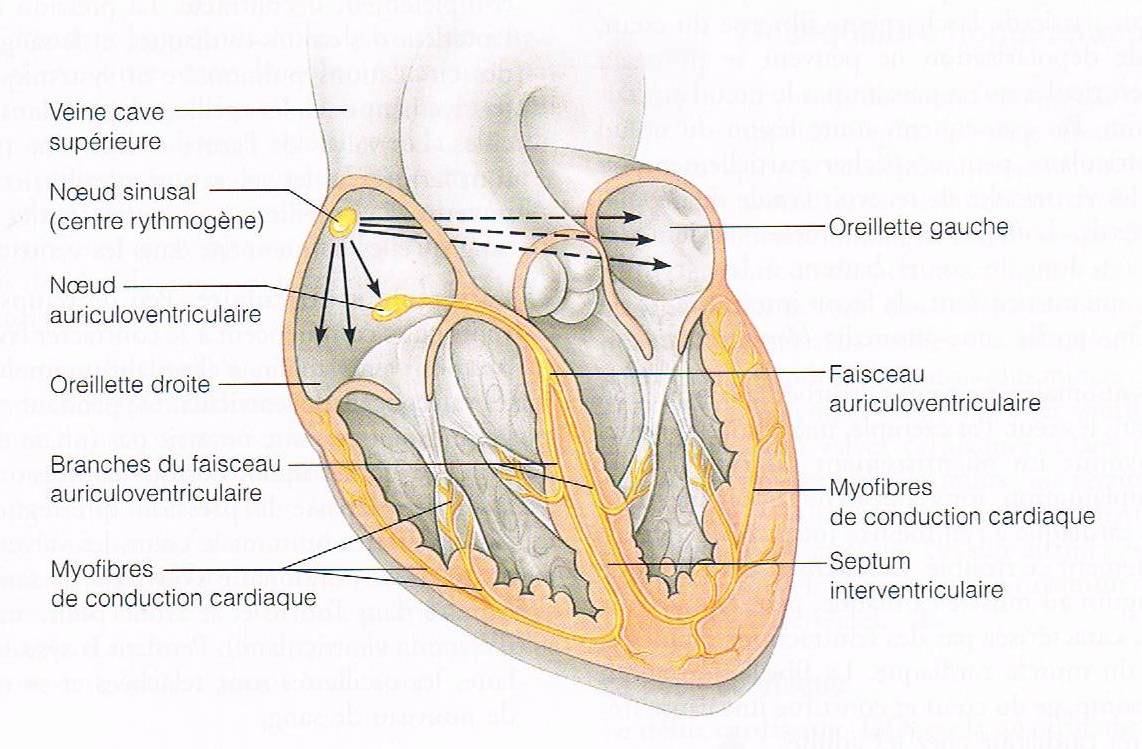 = Faisceau de His
22
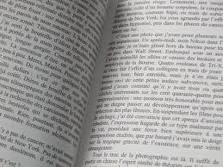 Le système de conduction du cœur: le rythme de base
Pages 42-43
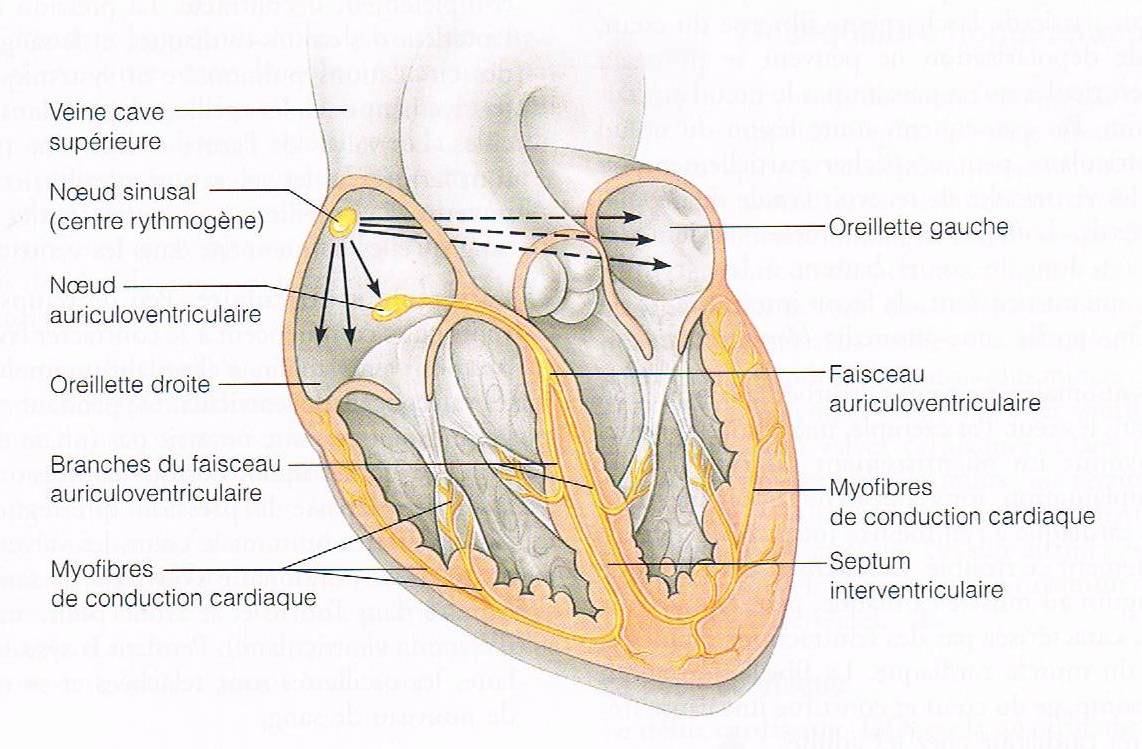 23
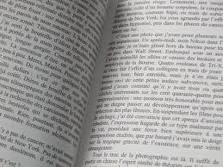 Le système de conduction du cœur: le rythme de base
Pages 42-43
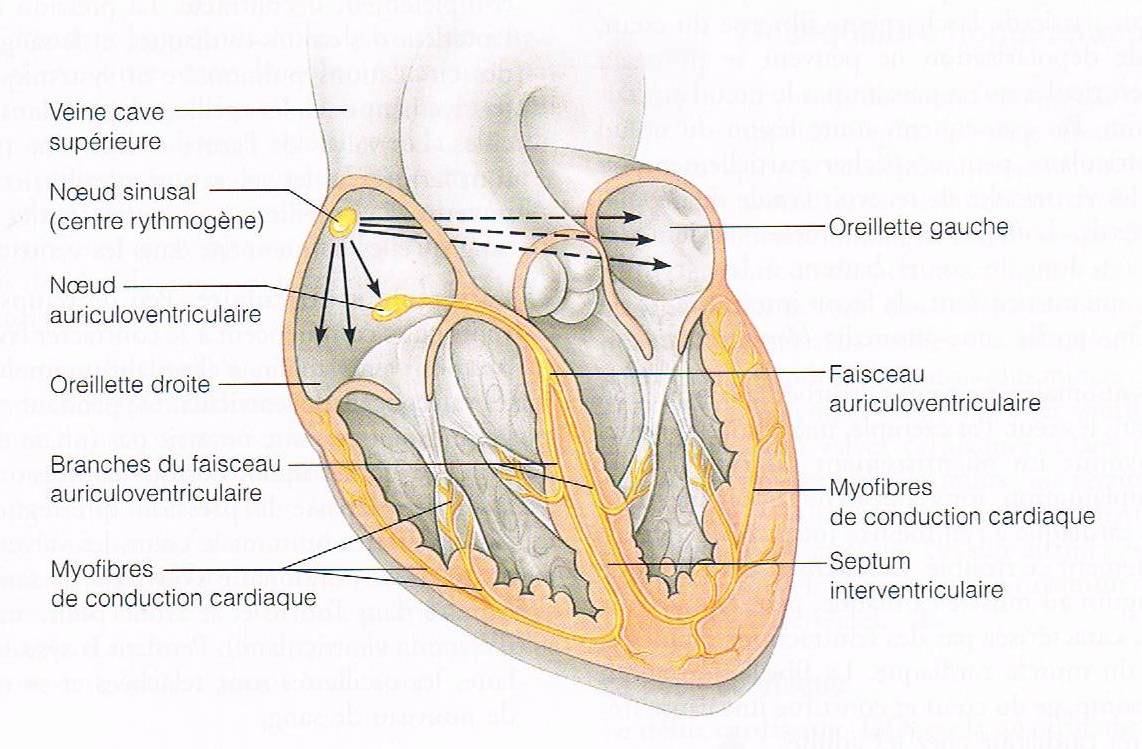 = myofibres de Purkinje
24
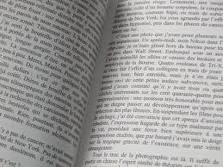 Le système de conduction du cœur: le rythme de base
Pages 42-43
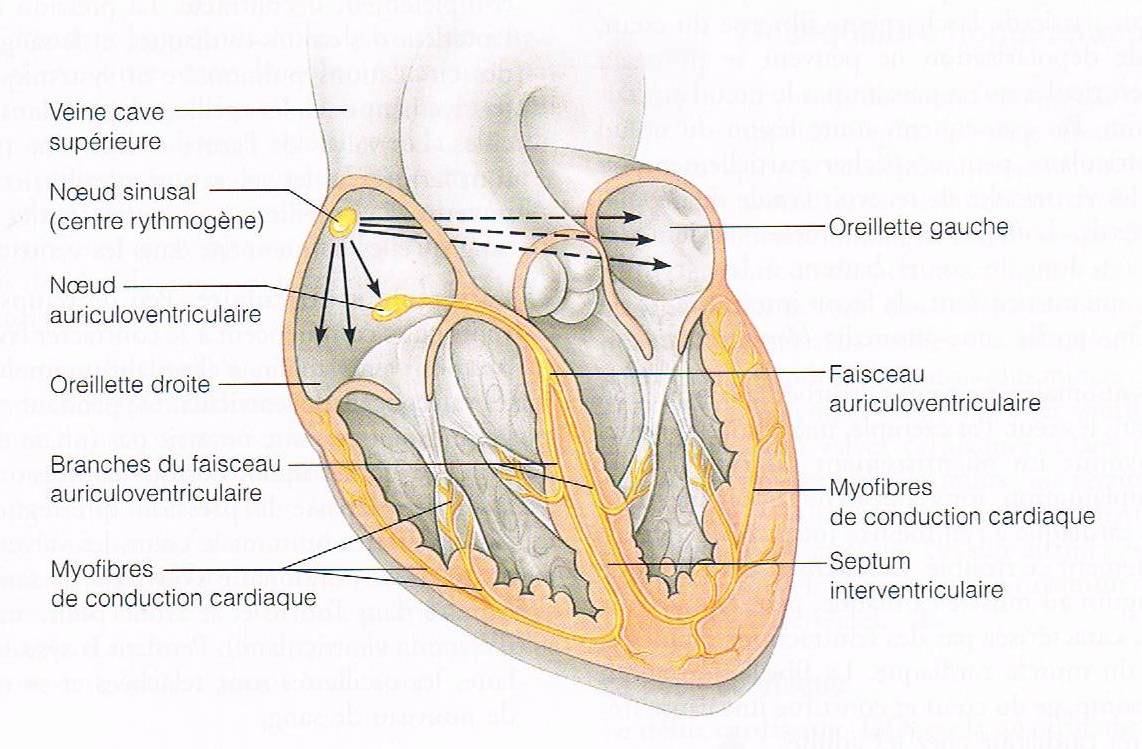 Contraction
25
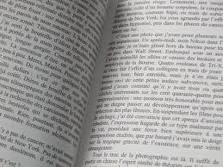 Le système de conduction du cœur: le rythme de base
Page 42
Système de régulation ???
26
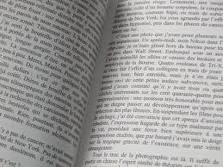 Le système de conduction du cœur: le rythme de base
Page 42
Systèmes de régulations:

	- Système nerveux autonome

		- Système nerveux parasympathique 
		  (= frein)

		- Système nerveux sympathique 
		  (= accélérateur)
Le rythme cardiaque
27
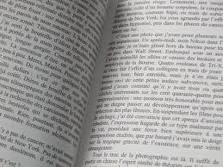 Page 43
L’électrocardiogramme (ECG)
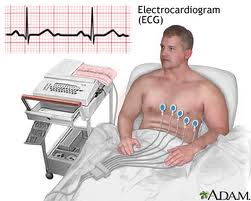 28
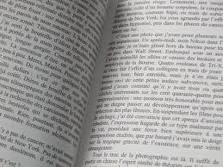 L’électrocardiogramme
Page 43
= le tracé des changements électriques enregistrés qui rend compte de tous les potentiels d’action produits par les myocytes cardiaques à chaque battement.
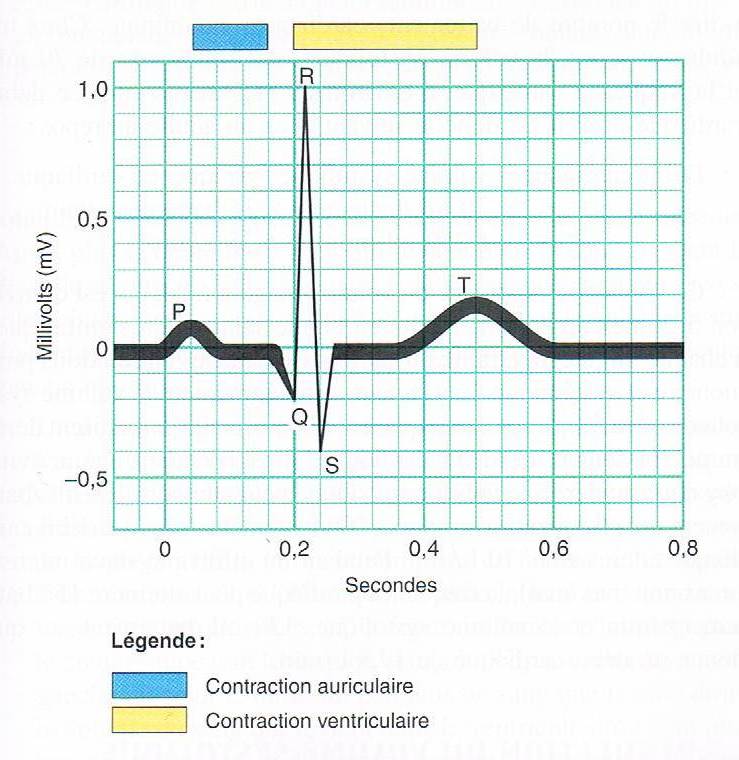 29
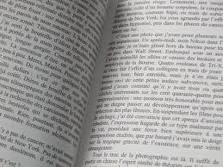 L’électrocardiogramme
Page 43
L’interprétation
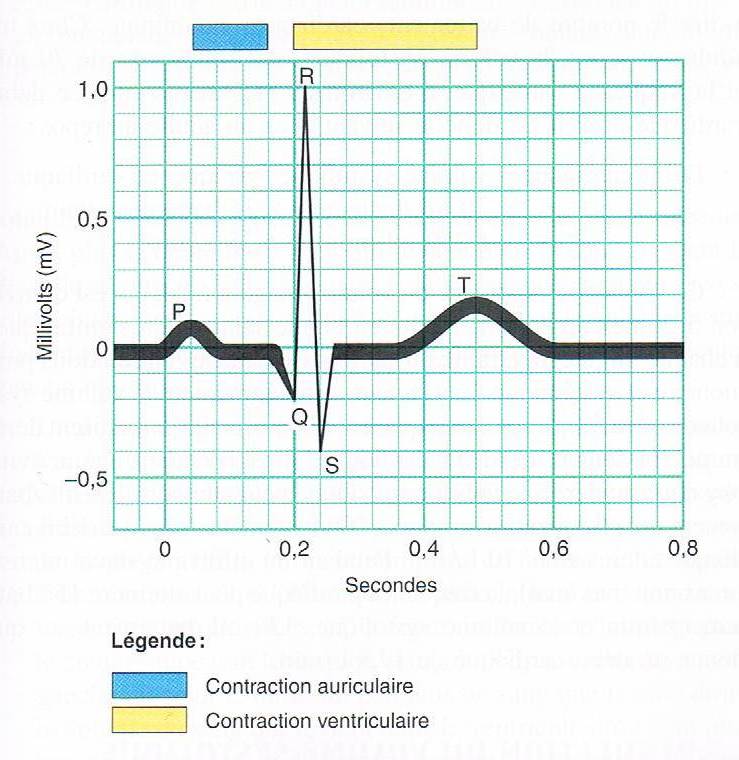 L’onde P: 
	excitation auriculaire 
	→ contraction auriculaire
30
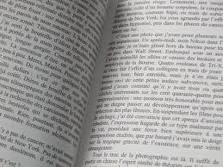 L’électrocardiogramme
Page 43
L’interprétation
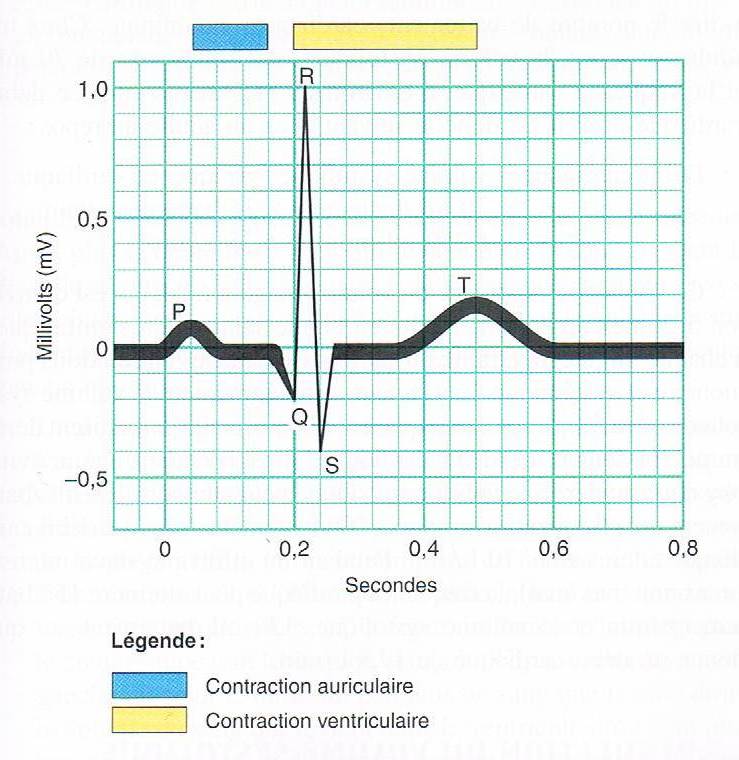 Le complexe QRS: 
	excitation des ventricules
	→ contraction ventriculaire
31
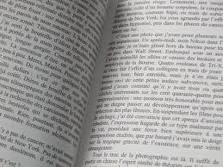 L’électrocardiogramme
Page 43
L’interprétation
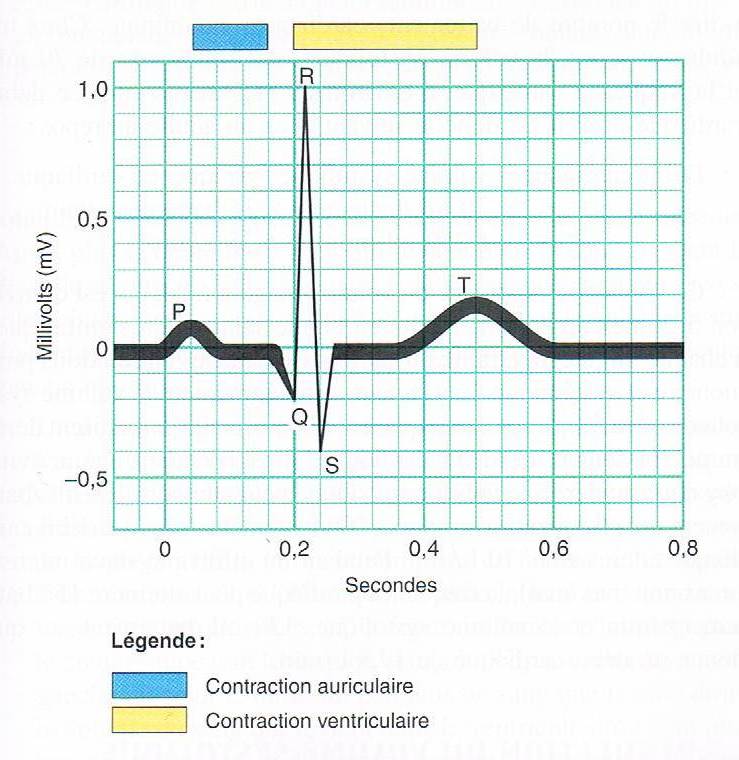 L’ onde T: 
	relâchement des ventricules
32
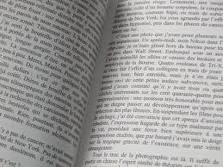 L’électrocardiogramme
Un outil diagnostique:

• Les modifications au niveau du myocarde

• Les arythmies
33
Le cycle cardiaque
34
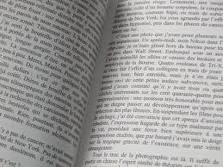 Le cycle cardiaque
Page 44
Définition:
	
	Tous les événements associés à un battement cardiaque
35
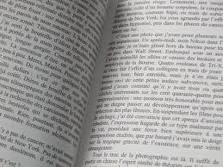 Le cycle cardiaque
Page 44
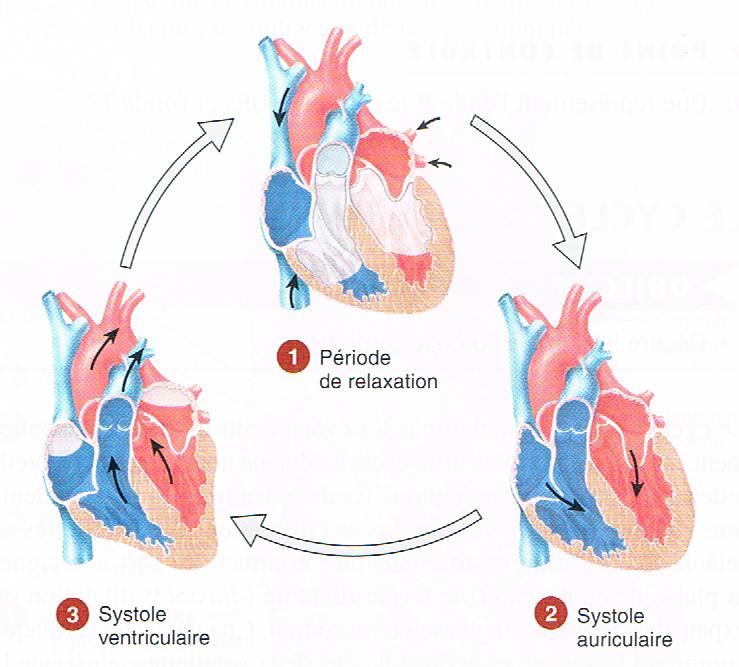 36
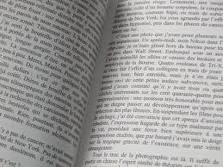 Le cycle cardiaque
Page 44
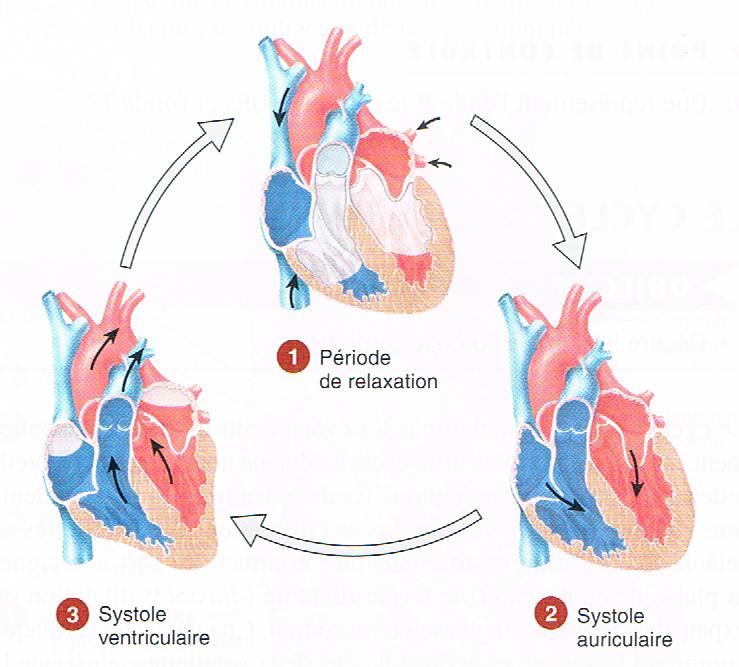 Composé de 3 phases
37
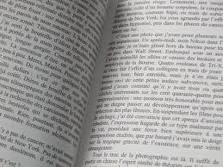 Le cycle cardiaque
Page 44
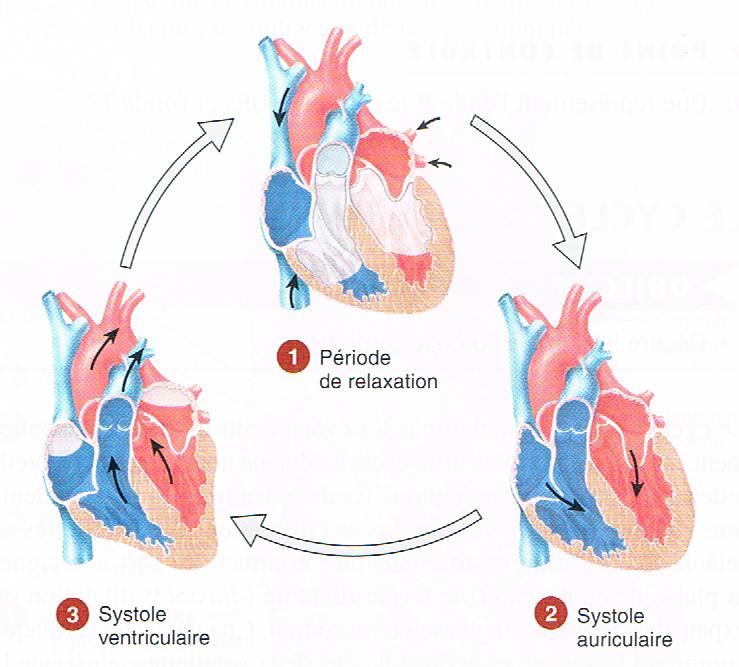 1.- Diastole (= relâchement) générale
38
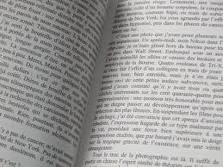 Le cycle cardiaque
Page 44
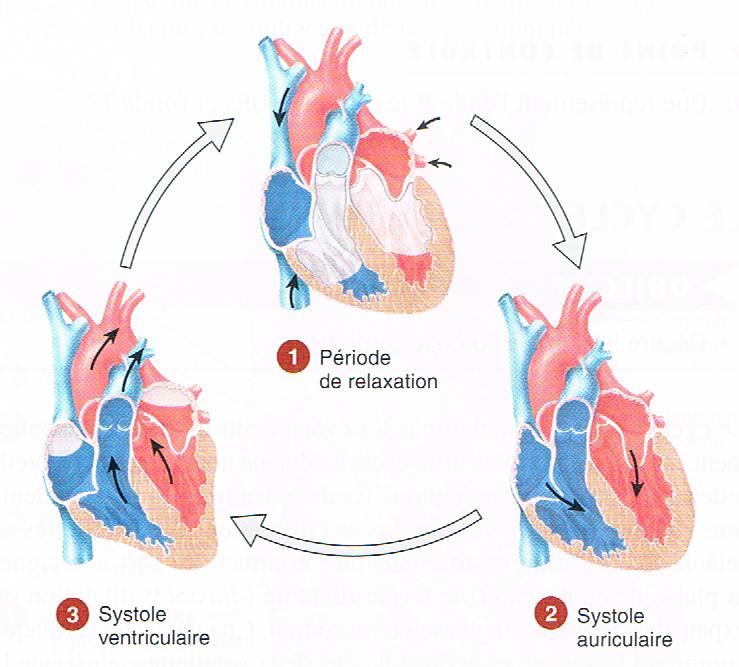 2.- Systole (= contraction) auriculaire
39
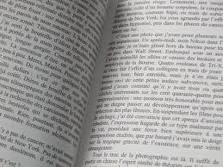 Le cycle cardiaque
Page 44
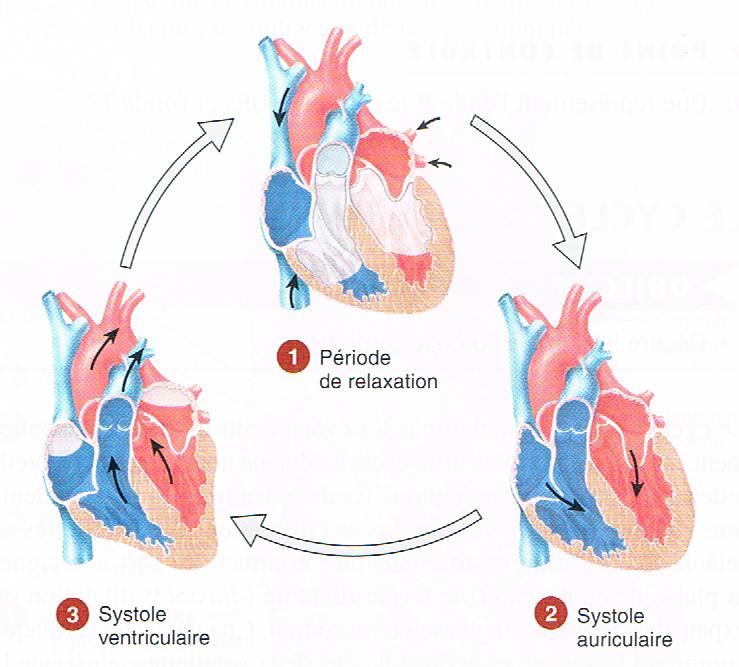 2.- Systole (= contraction) auriculaire
     Diastole ventriculaire
40
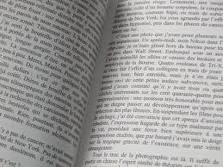 Le cycle cardiaque
Page 44
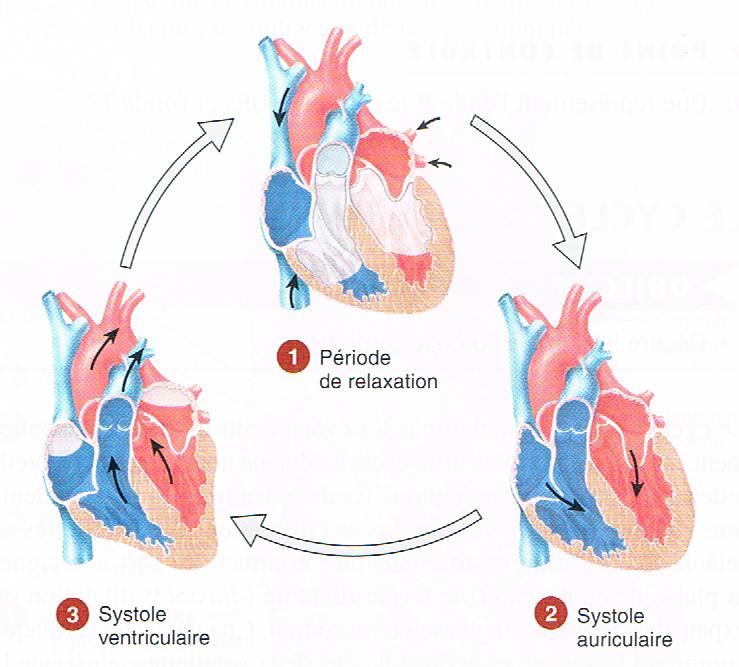 3.- Systole (= contraction) ventriculaire
41
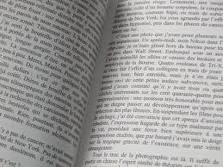 Le cycle cardiaque
Page 44
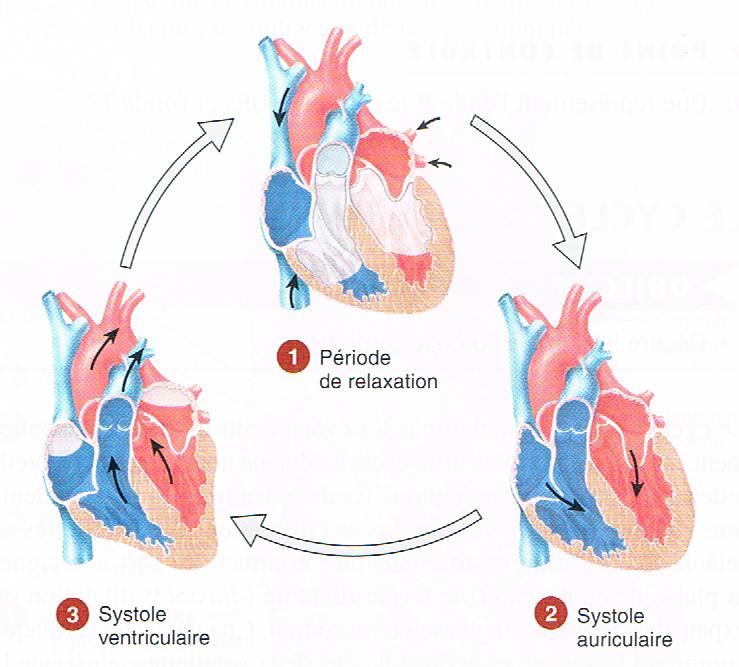 3.- Systole (= contraction) ventricule
     Diastole auriculaire
42
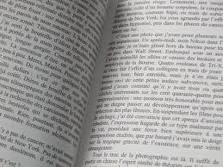 Le cycle cardiaque
Page 44
Phase 1: La période de relaxation

Début: 

		Fin d’un cycle cardiaque (début de la 	  		diastole ventriculaire).

Quoi: 

	Quatre cavités en diastole
43
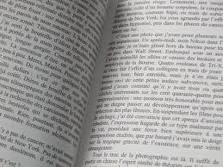 Le cycle cardiaque
Pages 43-44
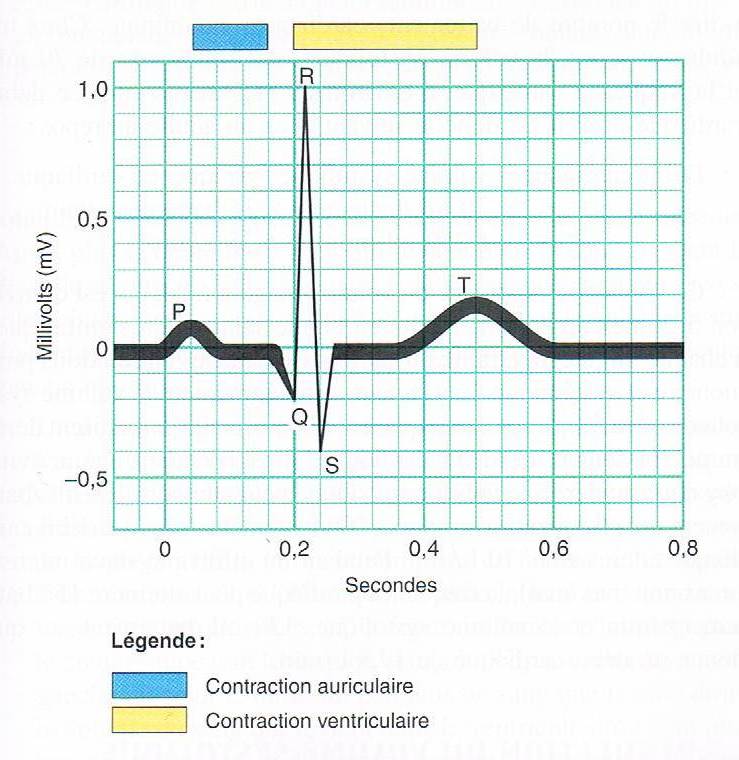 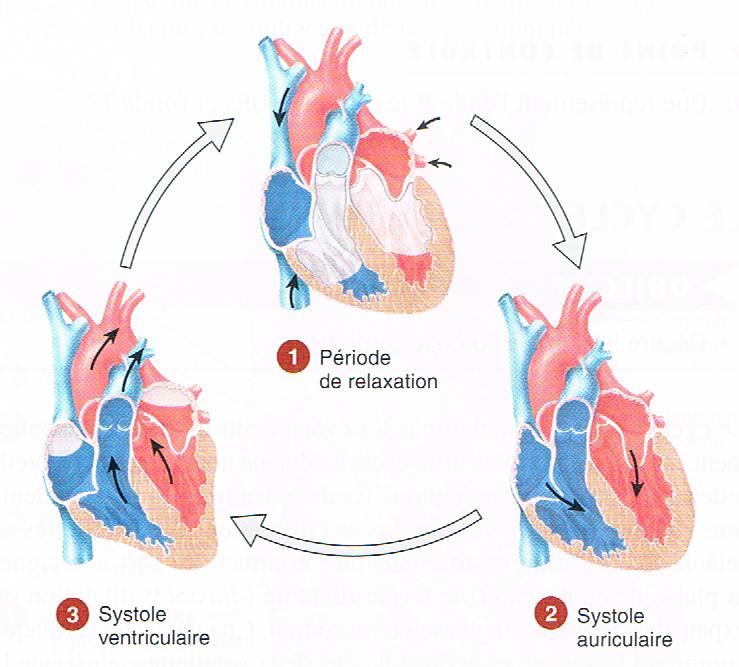 44
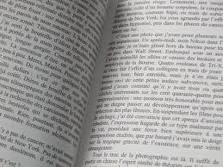 Le cycle cardiaque
Pages 41 / 44
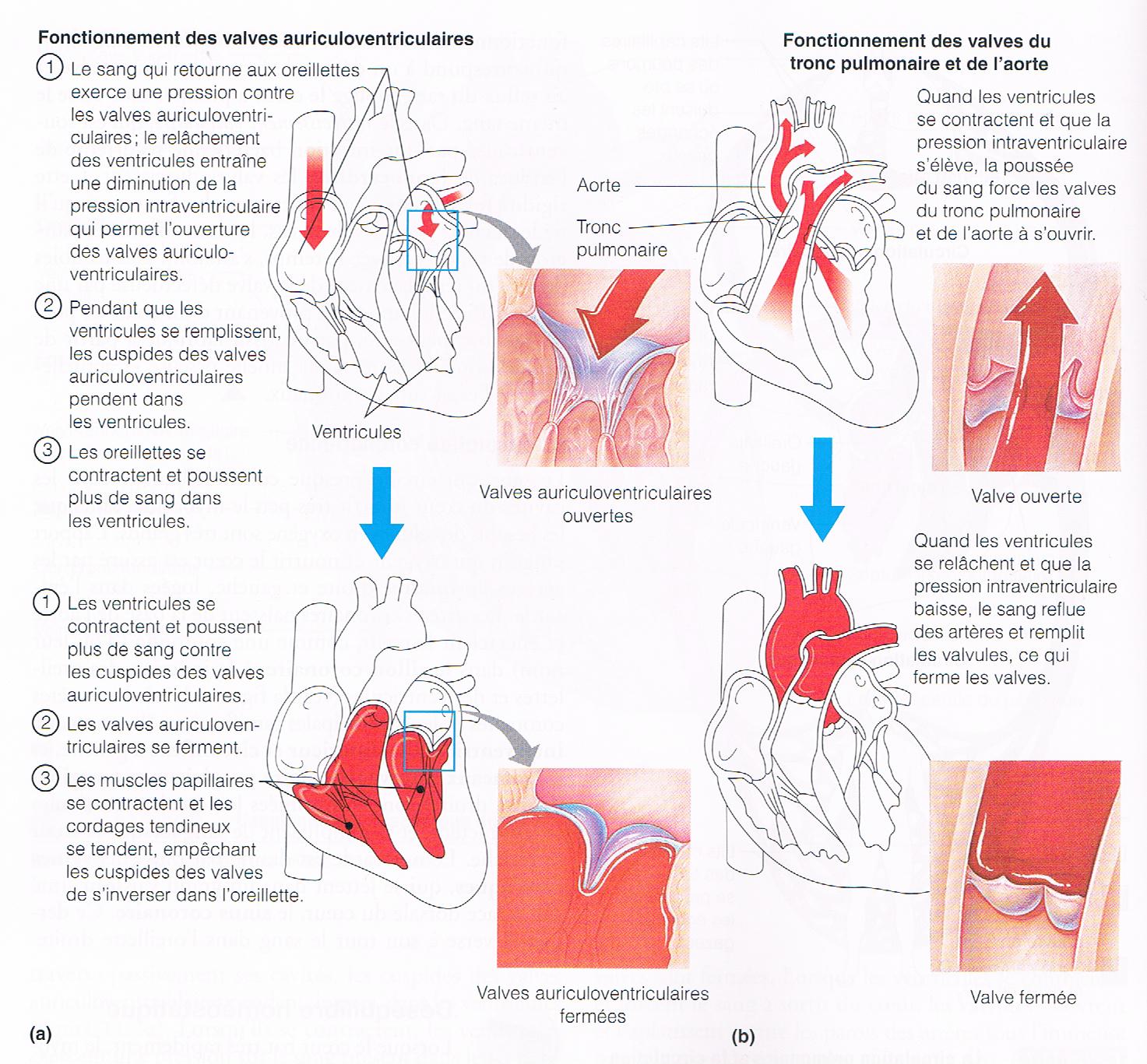 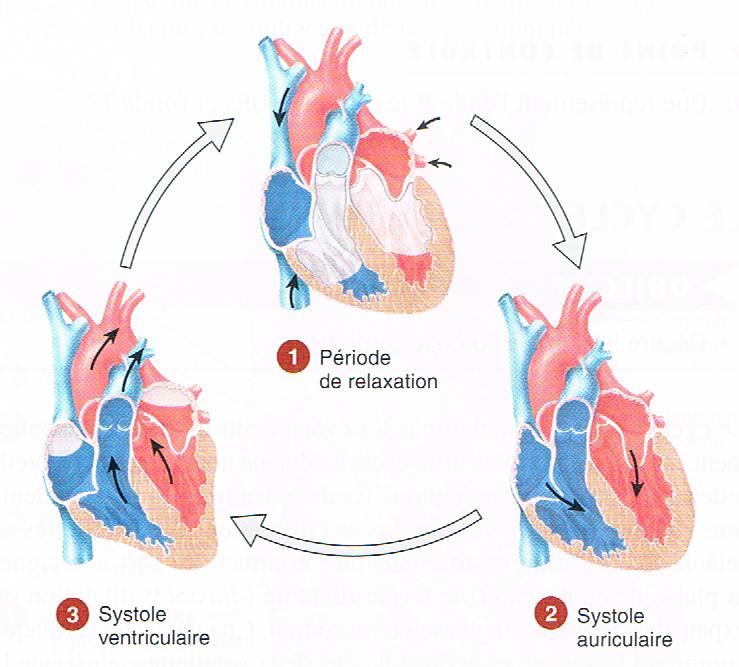 45
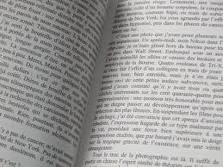 Le cycle cardiaque
Page 44
Phase 2: La systole auriculaire

Début: 

	PA nœud sinusal → excitation oreillettes

Quoi: 

	Contraction des oreillettes
46
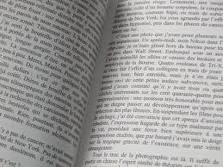 Le cycle cardiaque
Pages 43-44
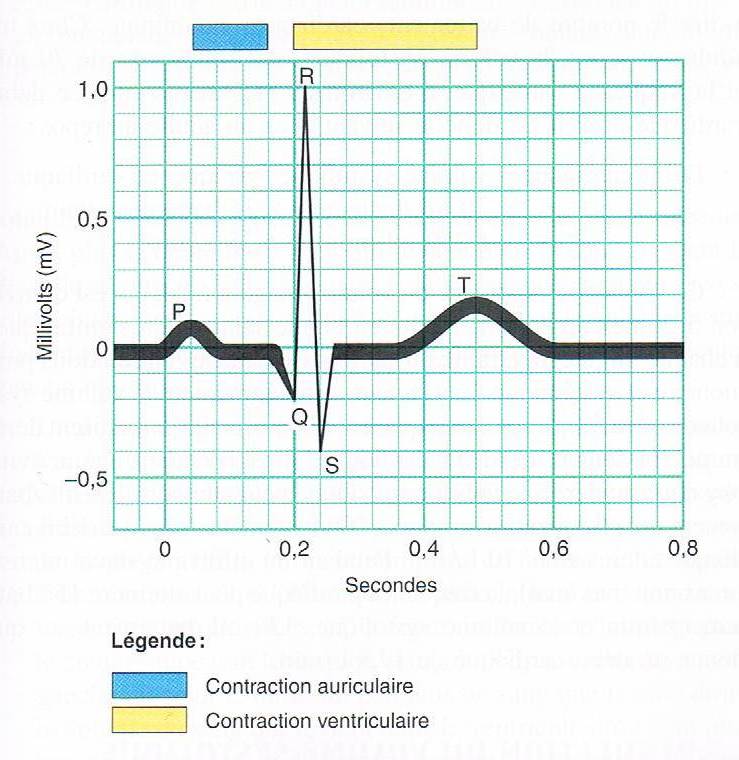 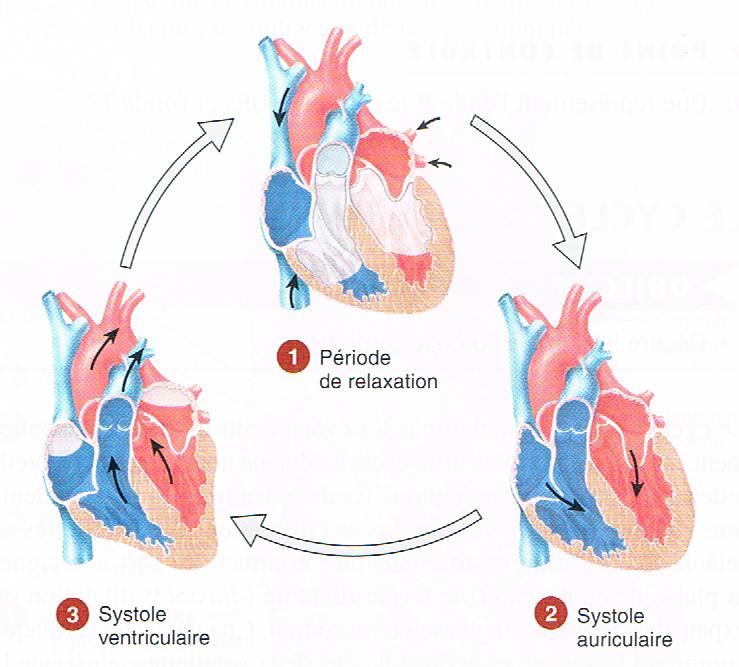 47
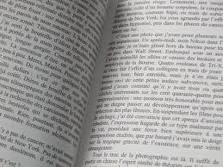 Le cycle cardiaque
Pages 41 / 44
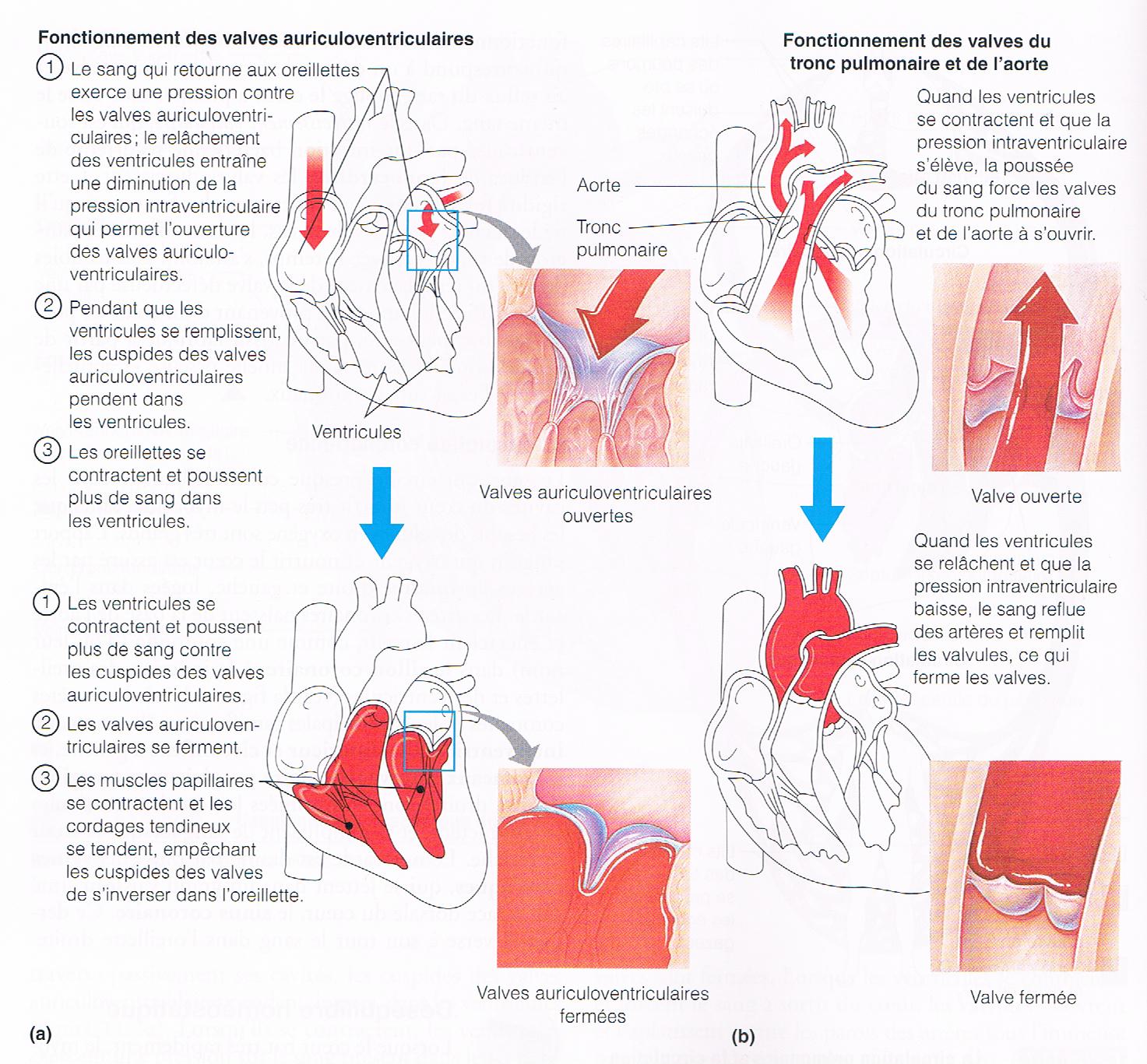 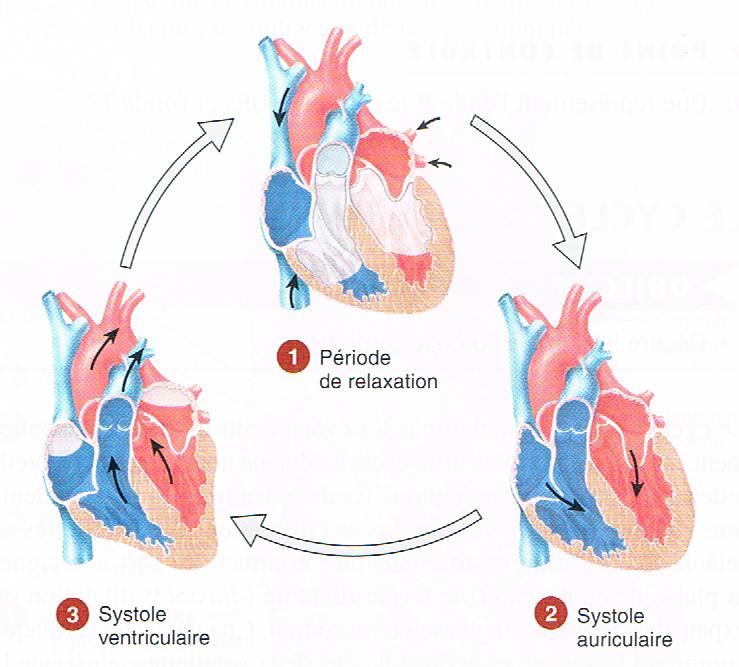 48
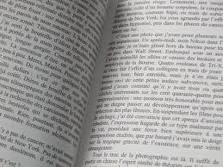 Le cycle cardiaque
Page 44
Phase 3: La systole ventriculaire

Début: 

	PA arrive aux fibres de Purkinje → excitation ventricules

Quoi: 

	Contraction des ventricules
49
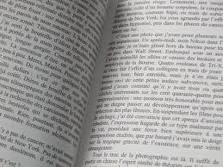 Le cycle cardiaque
Pages 43-44
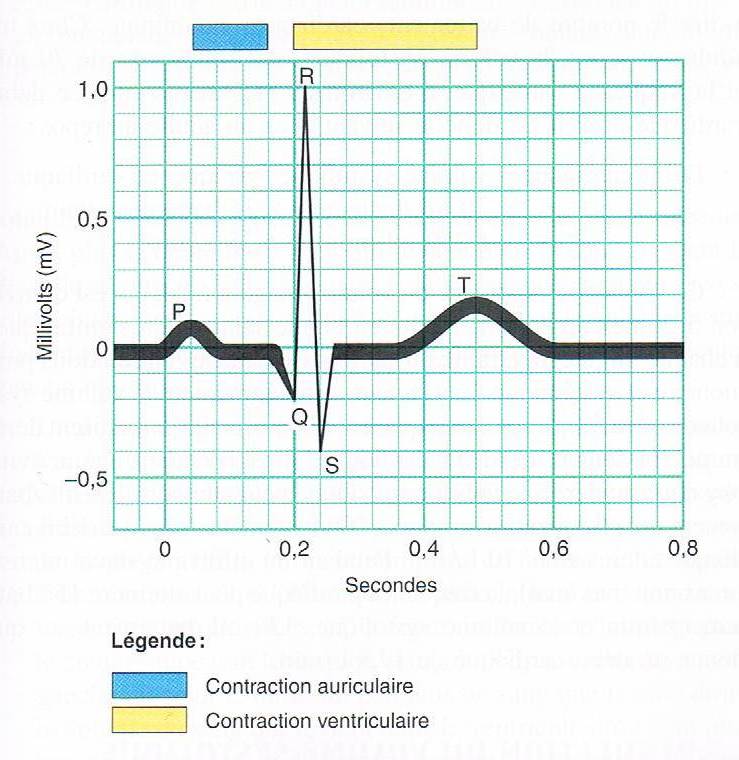 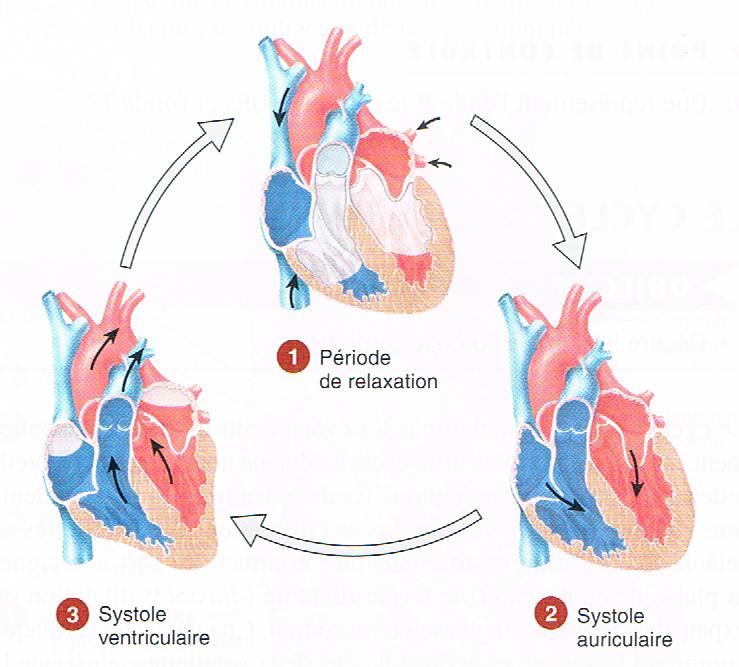 50
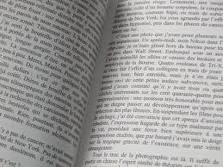 Le cycle cardiaque
Pages 41 / 44
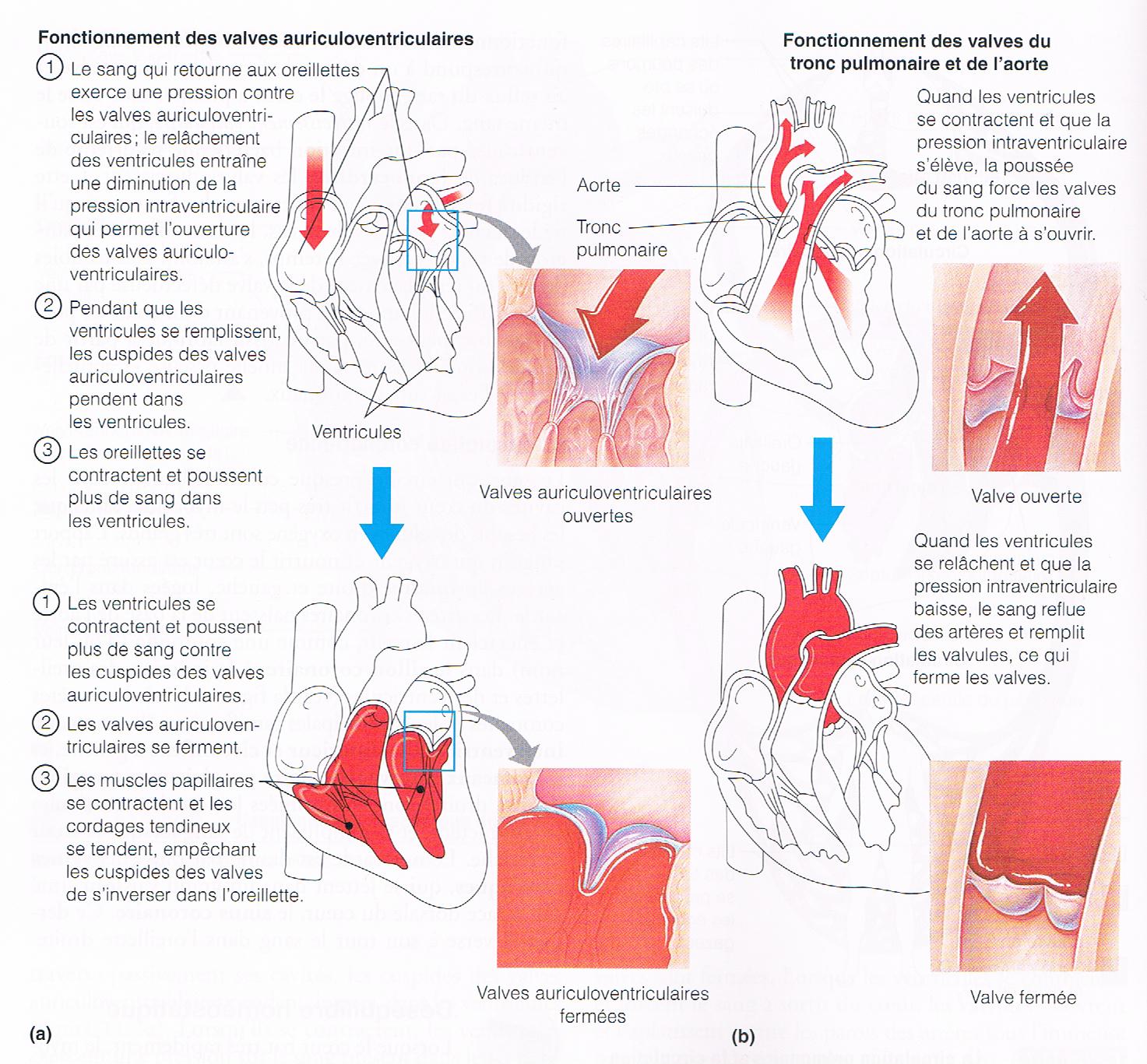 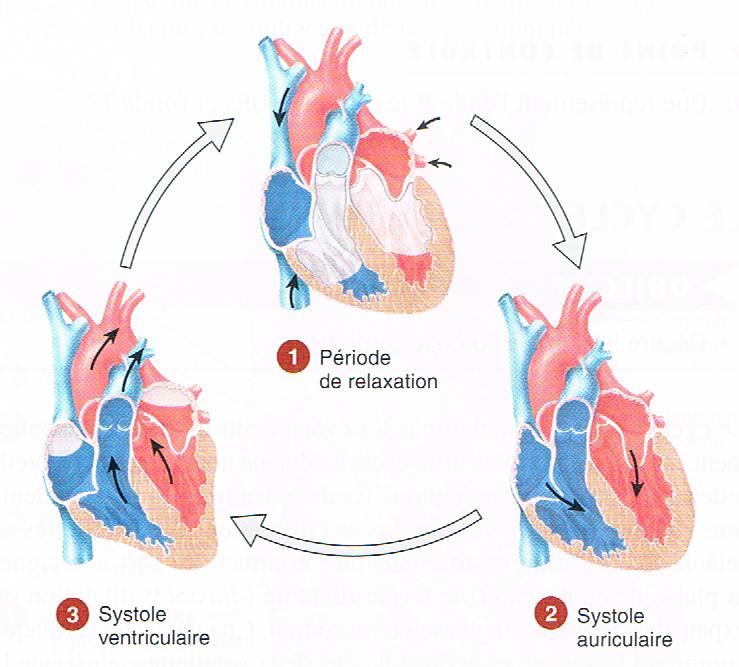 51
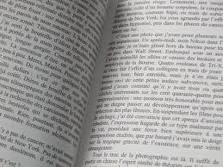 Le cycle cardiaque
Pages 41 / 44
Un nouveau cycle débute
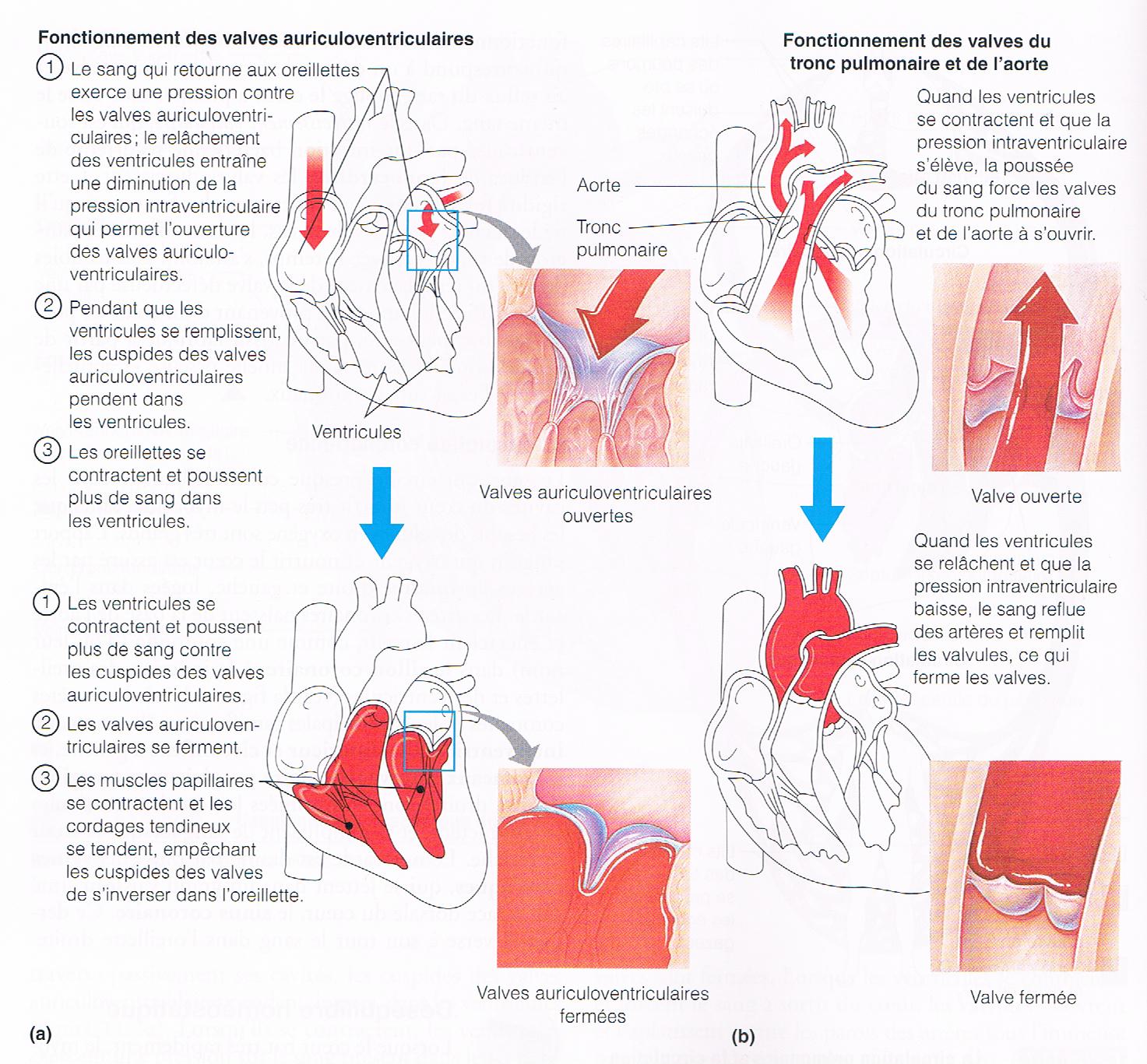 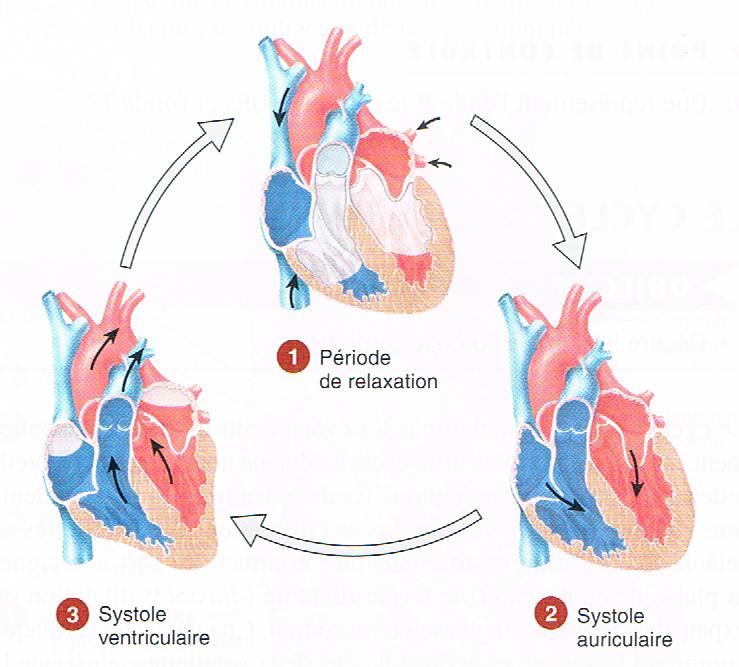 52
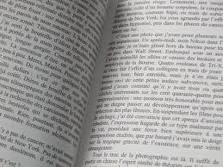 Le cycle cardiaque
Page 44
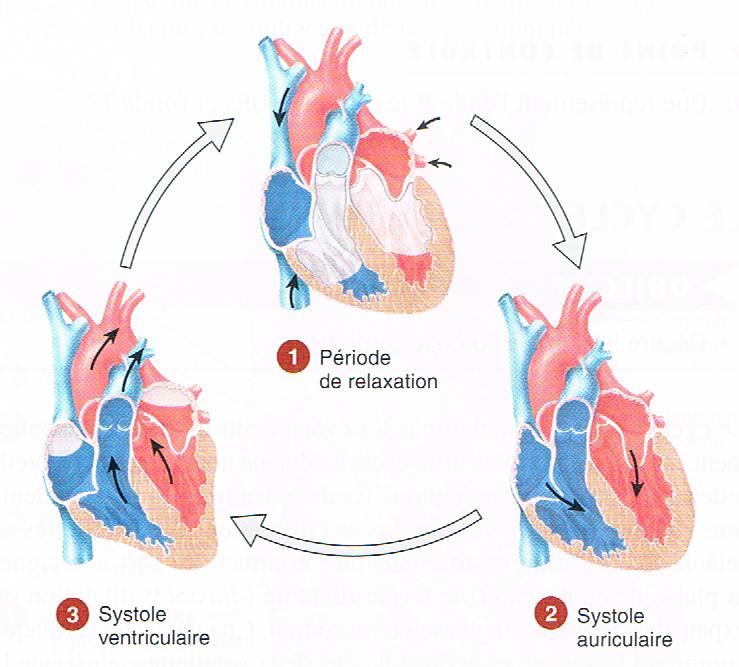 Durée au repos?
53
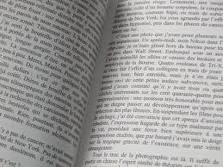 Le cycle cardiaque
Page 44
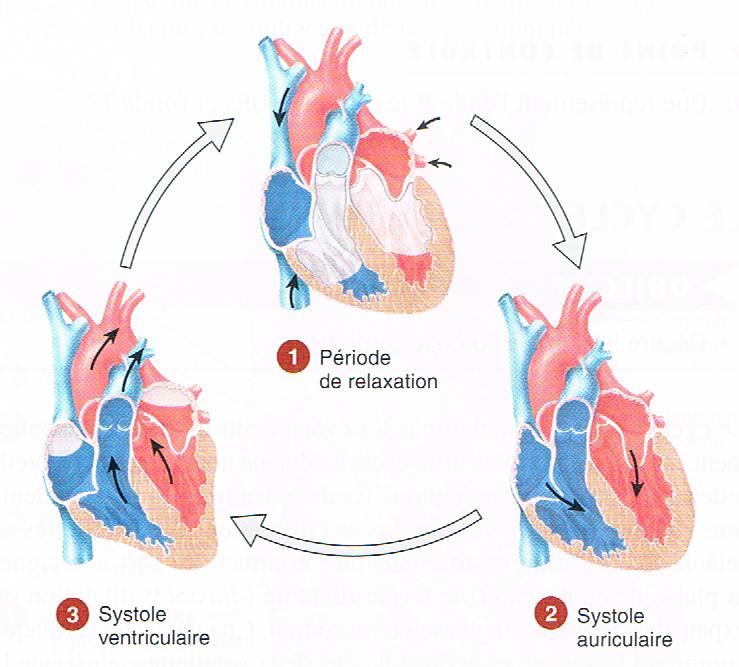 Durée au repos: 0.8 sec
54
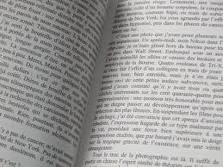 Le cycle cardiaque
Pages 44-45
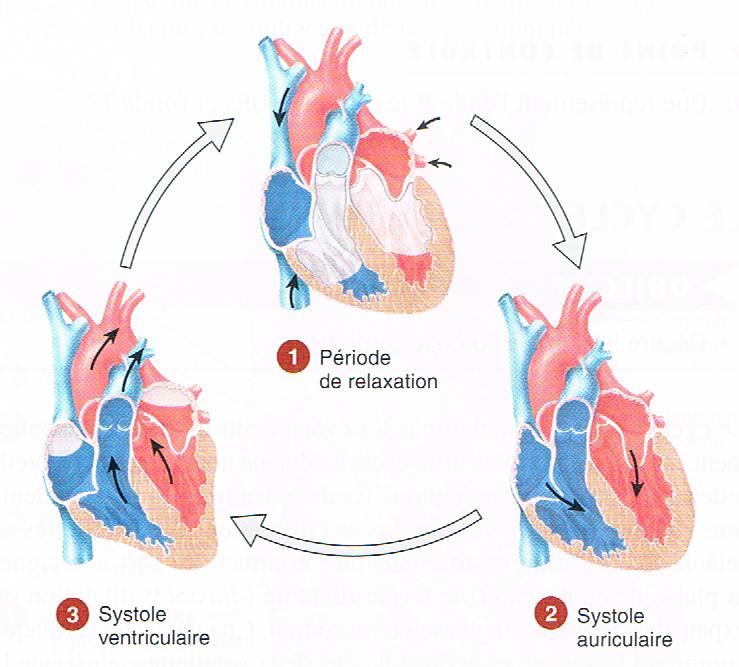 0.4 sec
0.3 sec
0.1 sec
55
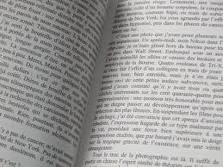 Le cycle cardiaque
Page 45
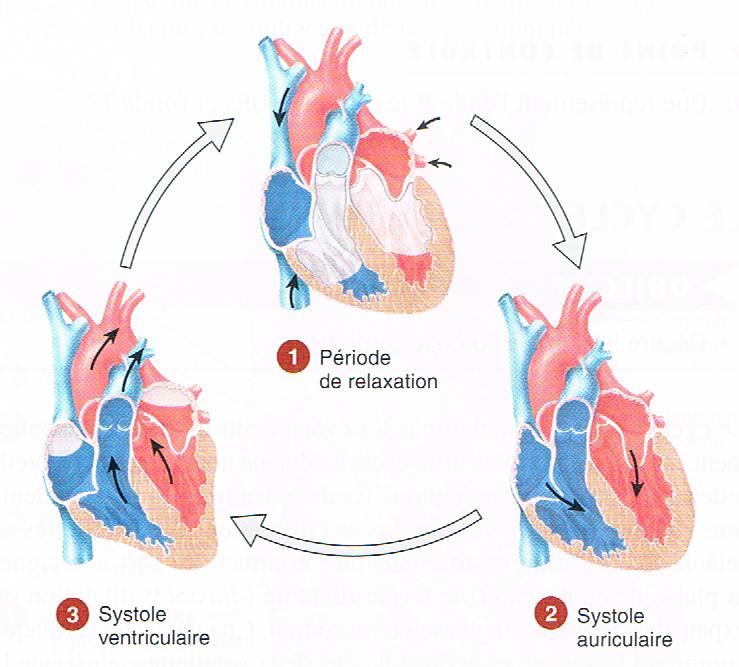 Les bruits du cœur
56
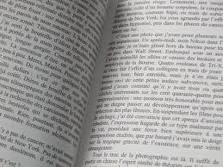 Le cycle cardiaque
Page 45
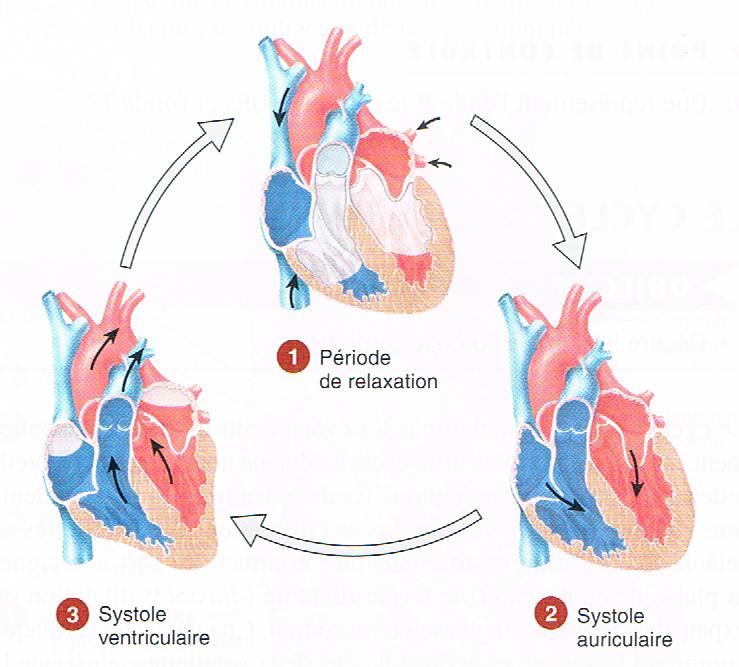 Les bruits du cœur
2ème bruit du cœur
1er bruit du cœur
57
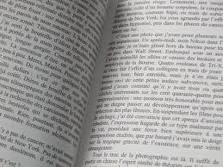 Le cycle cardiaque
Page 45
Les souffles cardiaques


	= bruits anormaux du cœur


Vibrations dues au passage du sang sur paroi mince


Troubles valvulaires  (insuffisance /sténose)
58
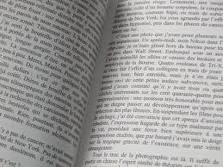 Le débit cardiaque
Page 45
Quelques notions:


Fréquence cardiaque (FC)

Volume systolique (VS)

Débit cardiaque (DC)

Volume sanguin total
59
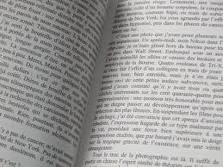 Le débit cardiaque
Page 45
Quelques notions:

Fréquence cardiaque (FC):

= Rythme cardiaque = pouls.

Nombre de battements cardiaques / minute.

Au repos: FC = 75 battements / minute

A l’effort: FC théorique = 220-âge
60
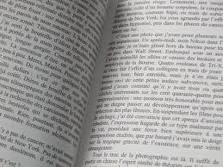 Le débit cardiaque
Page 45
Quelques notions:

Le volume systolique (VS):


= Volume (ml) de sang éjecté par ventricule à chaque contraction.


Adulte = ~100ml (70ml < VS < 130ml)
61
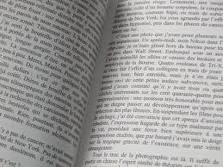 Le débit cardiaque
Page 45
Quelques notions:

Le débit cardiaque (DC):

= Volume (ml) de sang éjecté par ventricule par minute.

DC (ml/min) = VS (ml) x FC (contractions/min)

Calculs: 
Au repos: ?

A l’effort: ?
62
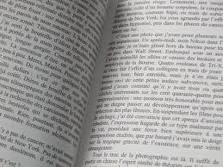 Le débit cardiaque
Page 45
Quelques notions:

Le débit cardiaque (DC):

= Volume (ml) de sang éjecté par ventricule par minute.

DC (ml/min) = VS (ml) x FC (contractions/min)

Calculs: 
Au repos: 70 x 75 =  5250ml

A l’effort: 130 x 180 = 23’400ml
63
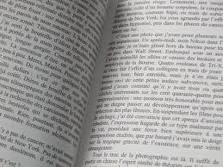 Le débit cardiaque
Page 45
Quelques notions:

Le volume sanguin total :


Proportionnel à la masse

= masse x 0.07
64
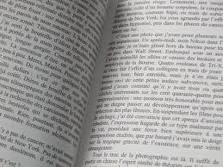 Page 45
La régulation de la fréquence cardiaque
65
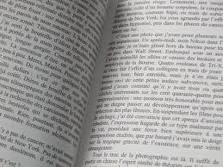 Page 45
Pourquoi une régulation ?
66
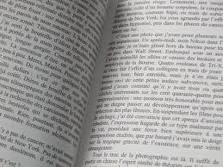 Page 45
Pourquoi une régulation ?Afin d’adapter à court terme le débit et la pression artérielle
67
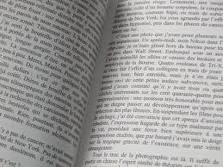 Page 45
A quel moment ?
68
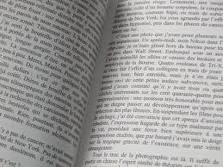 Page 45
A quel moment ?Lorsque les besoins en nutriment et oxygène ↑
69
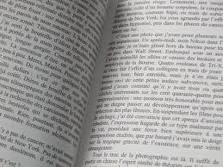 Page 45
A quel moment ?Lorsque les besoins en nutriment et oxygène ↑
Exercice physique
70
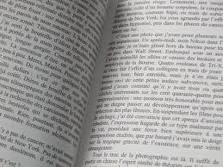 Page 45
Qui intervient lors de cette régulation ?
71
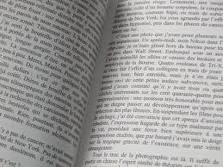 Pages 49 - 51
Qui intervient lors de cette régulation ?
SNA

 …
72
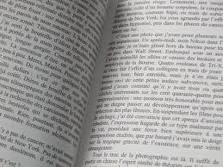 Page 50
Comment le SNA agit-il?
73
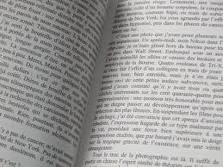 Le Système Nerveux Autonome
Page 46
Début
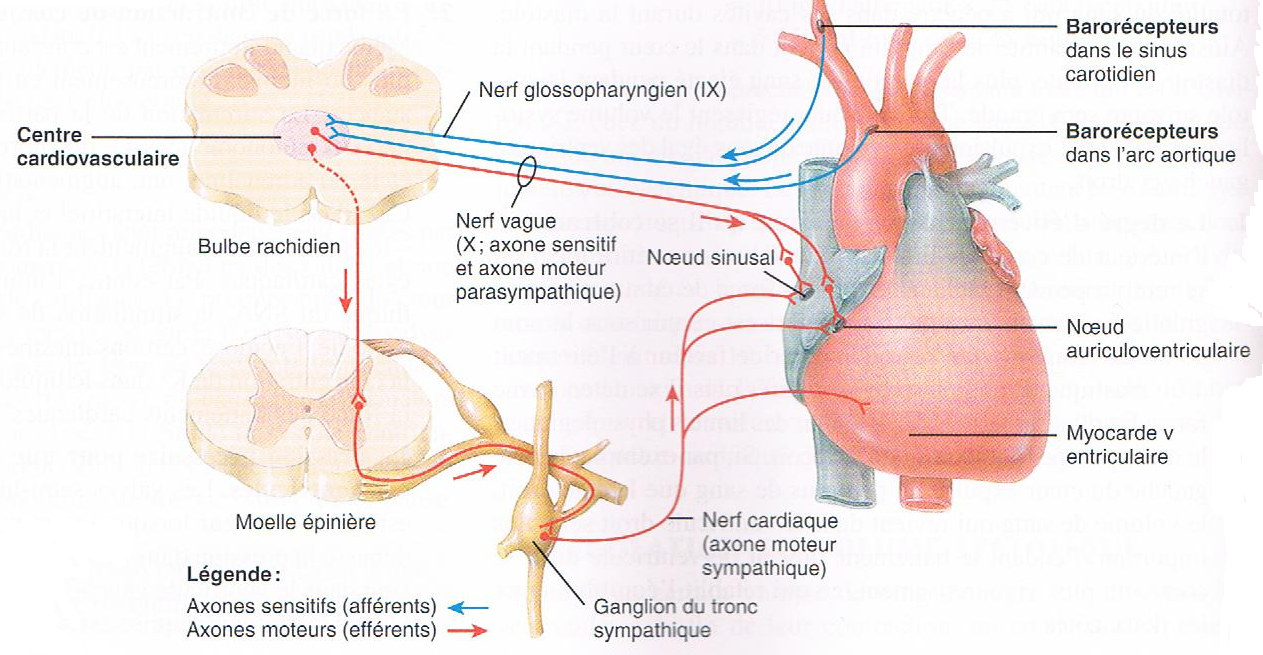 74
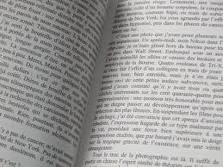 Le Système Nerveux Autonome
Page 46
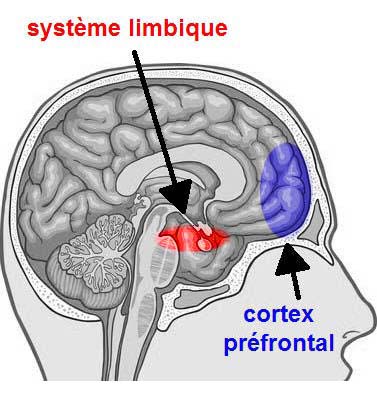 75
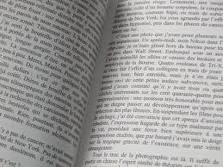 Le Système Nerveux Autonome
Page 46
REPONSE !!!
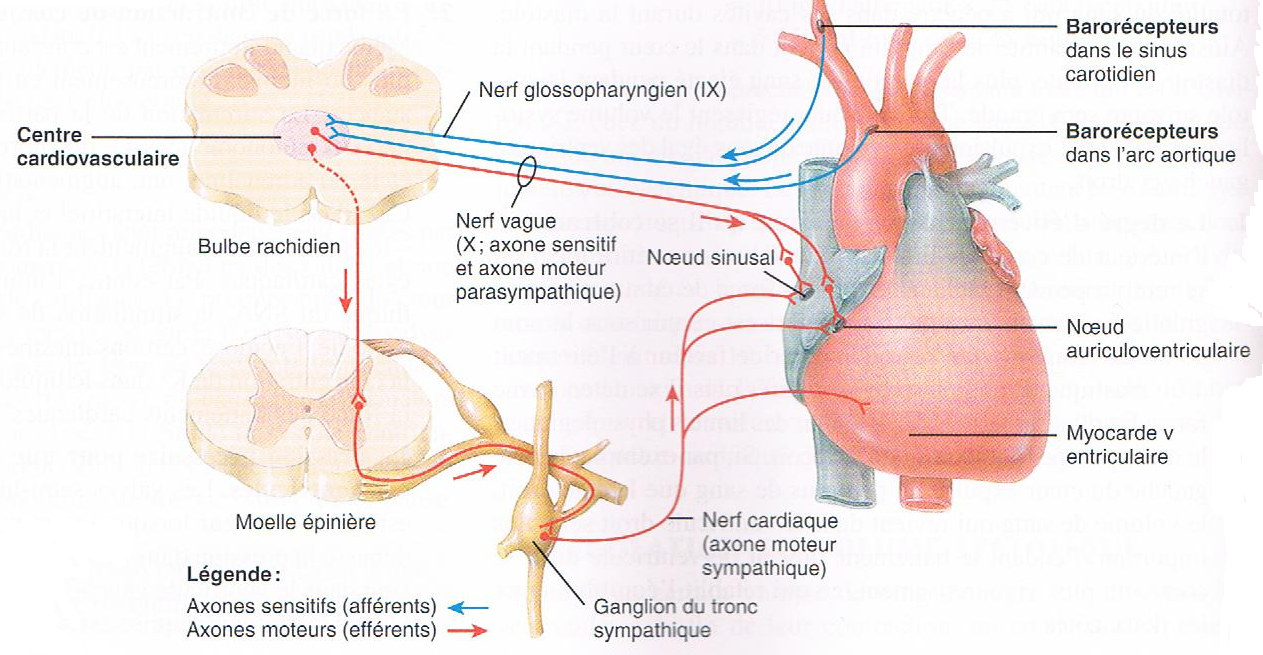 76
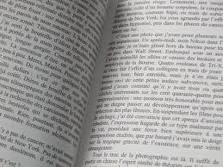 Le Système Nerveux Autonome
Page 46
SN sympathique

SN parasympathique
REPONSE !!!
77
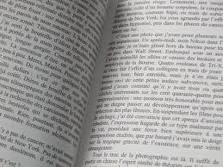 Le Système Nerveux Autonome
Page 46
SN sympathique (accélérateur)
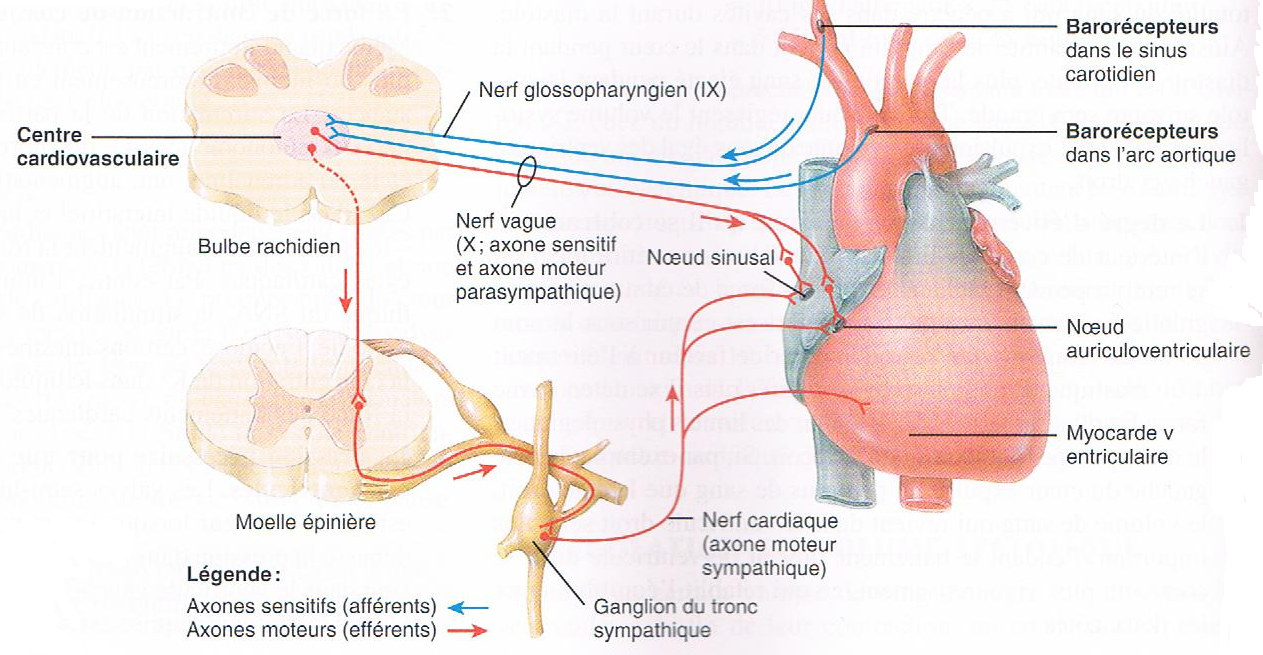 78
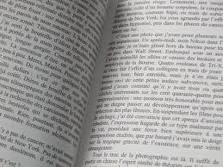 Le Système Nerveux Autonome
Page 46
SN sympathique (accélérateur)
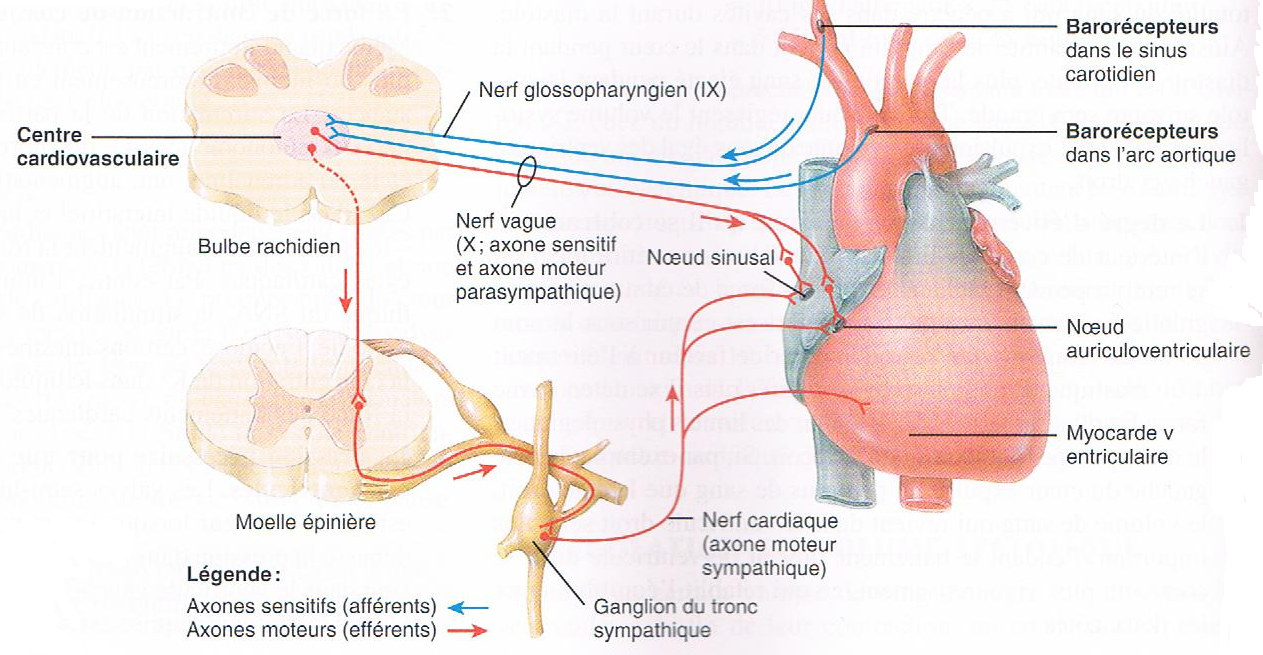 Noradrénaline
79
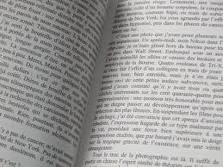 Le Système Nerveux Autonome
Page 46
SN parasympathique (frein)
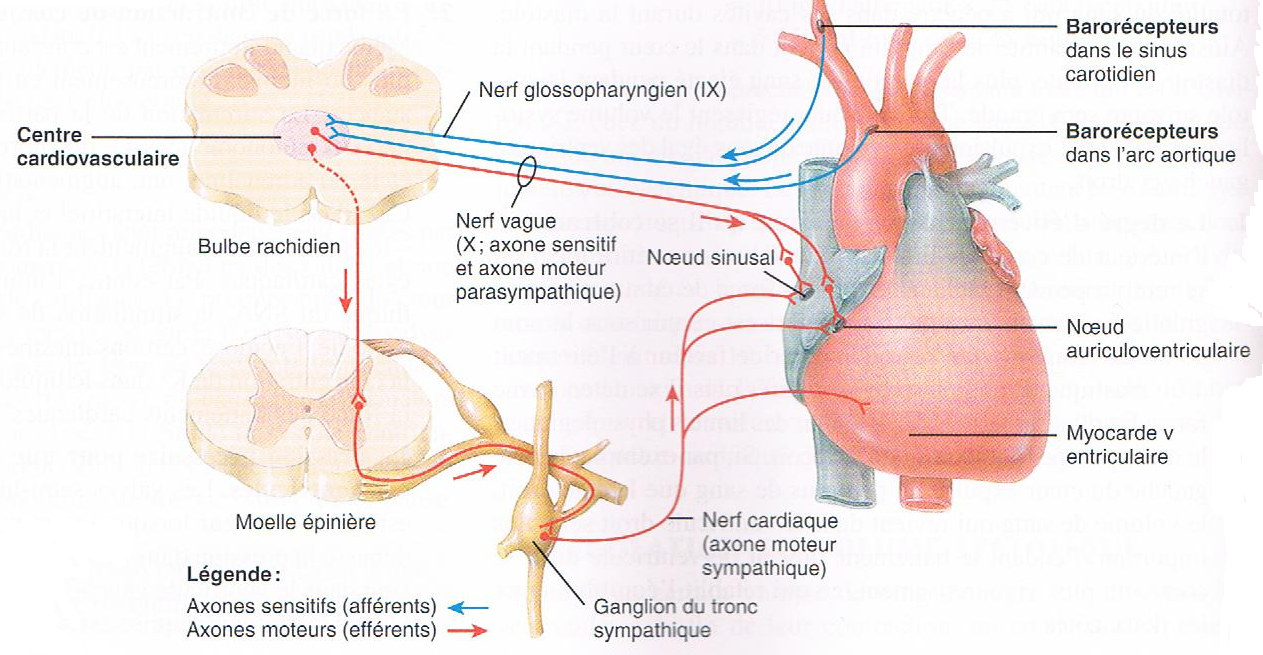 80
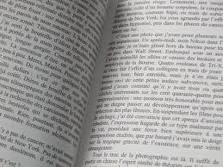 Le Système Nerveux Autonome
Page 46
SN parasympathique (frein)
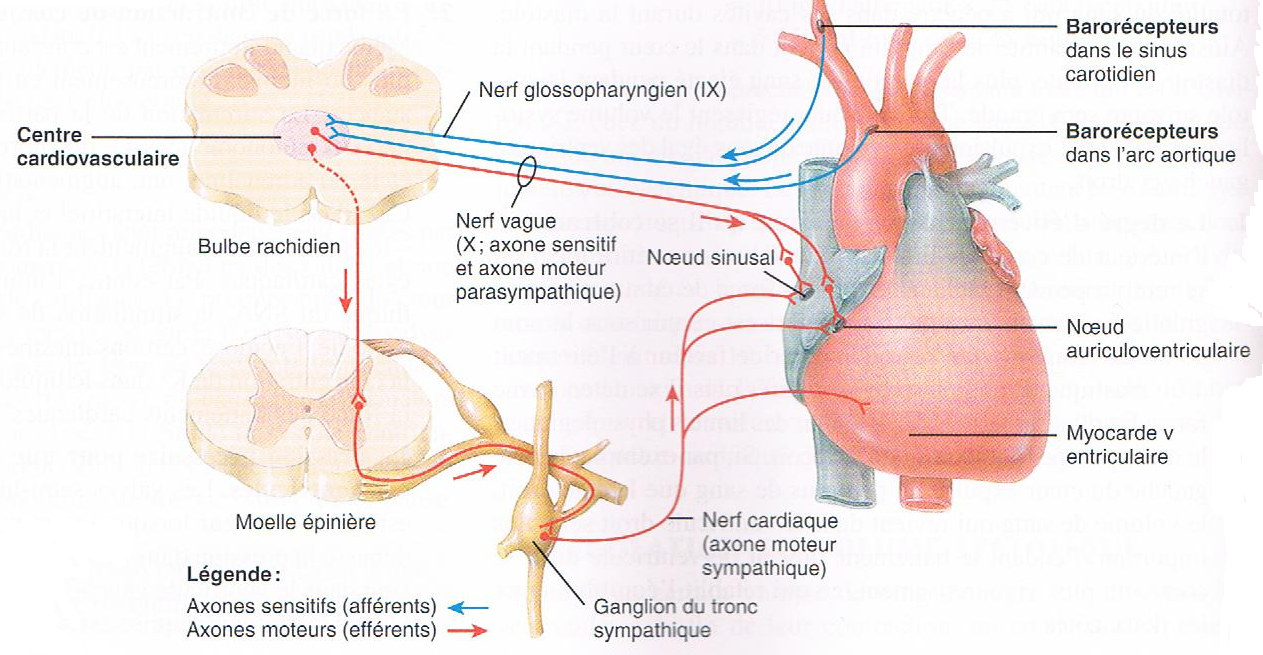 Acétylcholine (Ach)
81
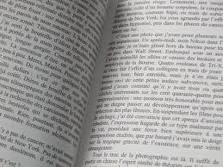 Le Système Nerveux Autonome
Page 46
D’où les informations reçues par le centre cardiovasculaire proviennent-elles ?
82
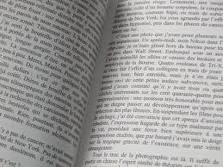 Le Système Nerveux Autonome
Page 46
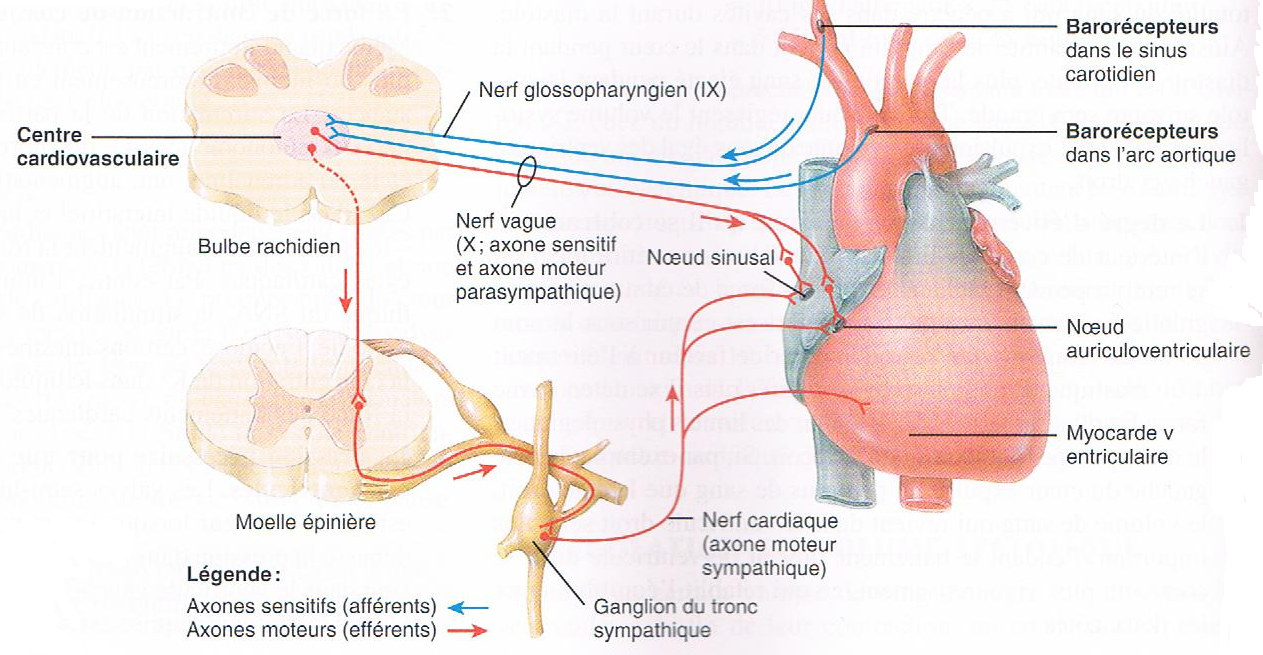 83
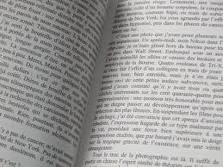 Le Système Nerveux Autonome
Page 46
Si pression artérielle ↑
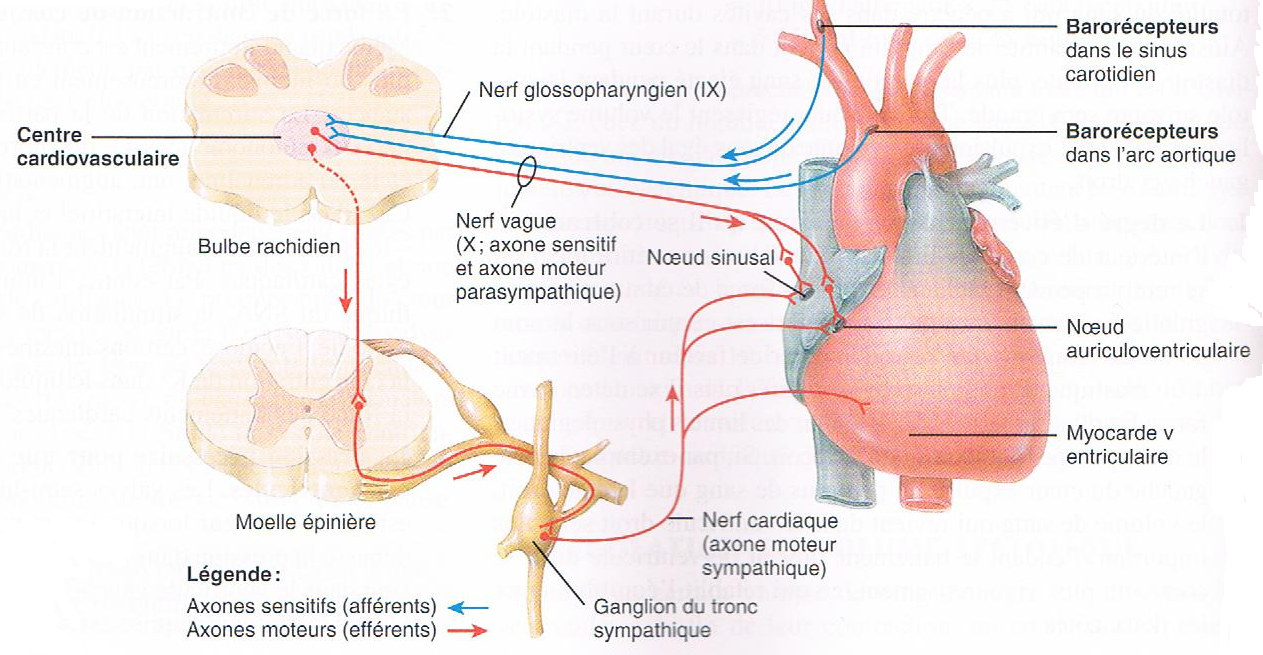 84
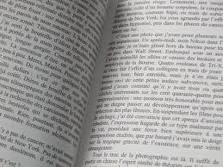 Le Système Nerveux Autonome
Page 46
Si pression artérielle ↑
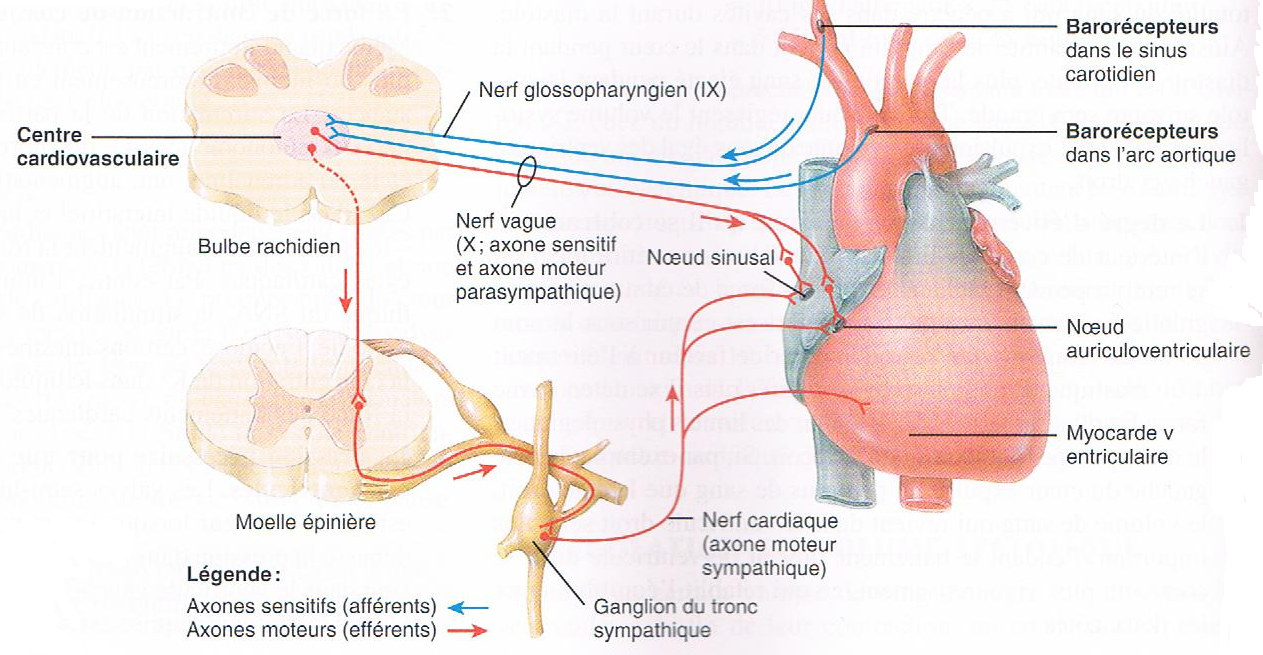 85
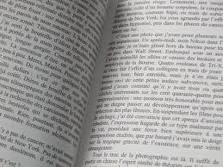 Le Système Nerveux Autonome
Page 46
Si pression artérielle ↑
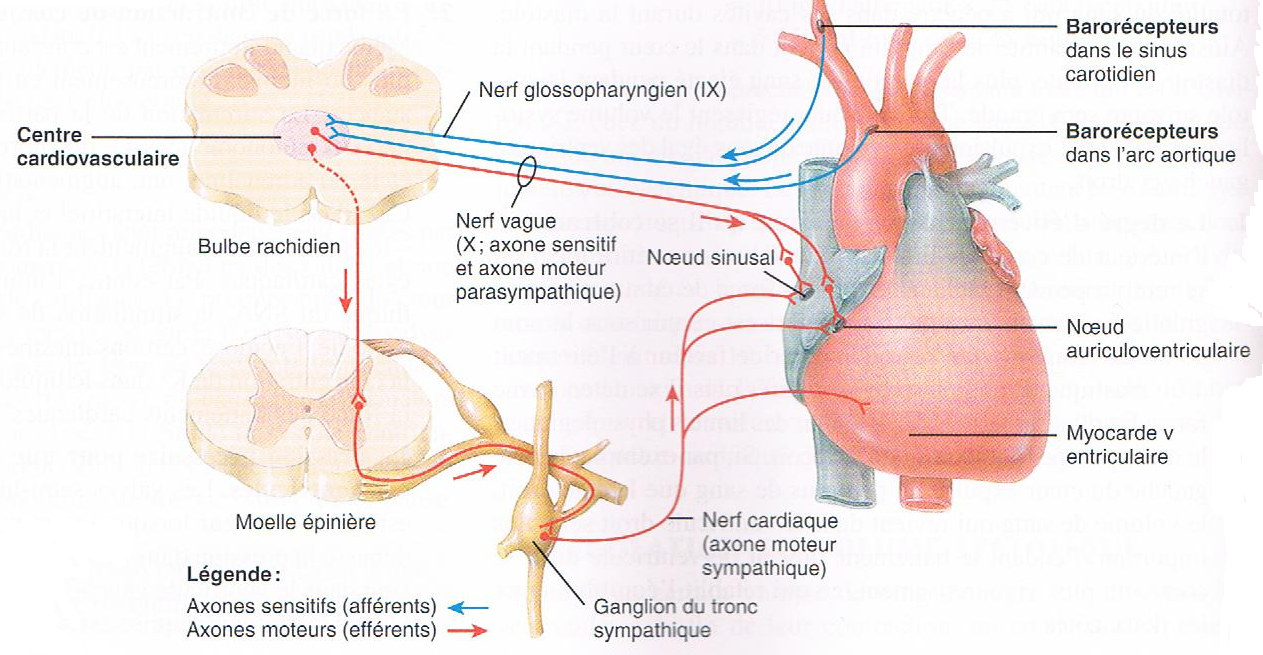 86
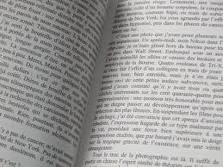 Le Système Nerveux Autonome
Page 46
Si pression artérielle ↑
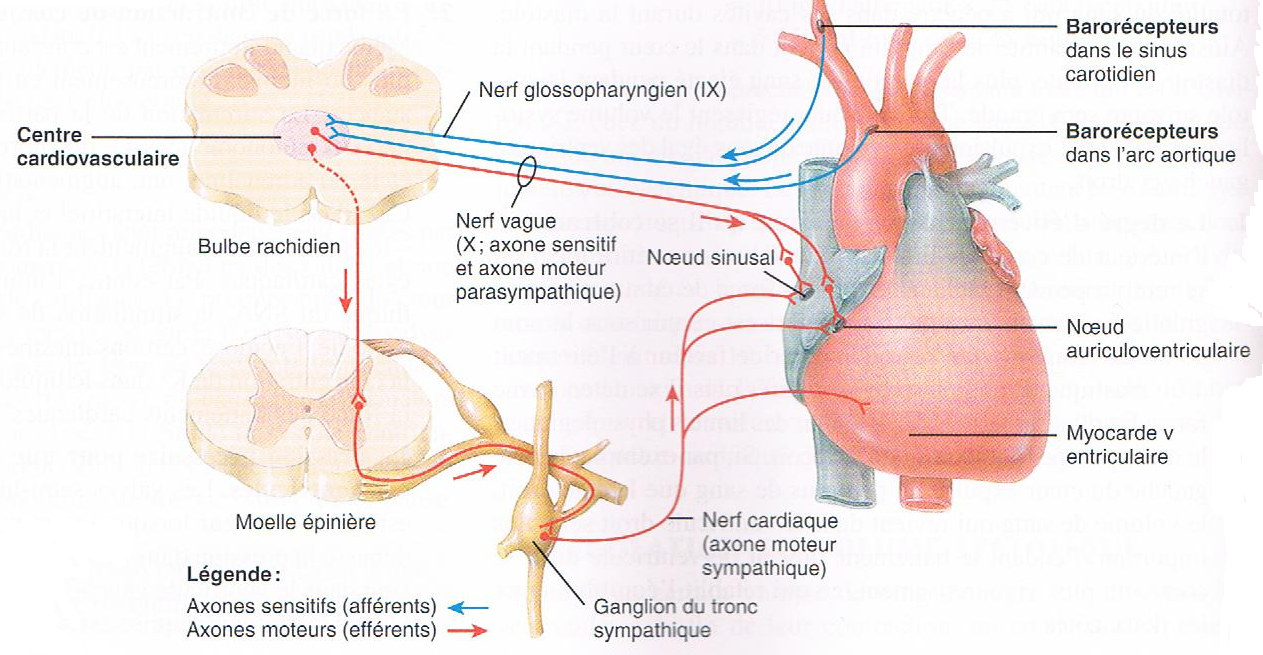 ↓ fréquence cardiaque
87
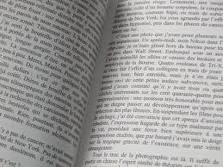 Le Système Nerveux Autonome
Page 46
Si pression artérielle ↓
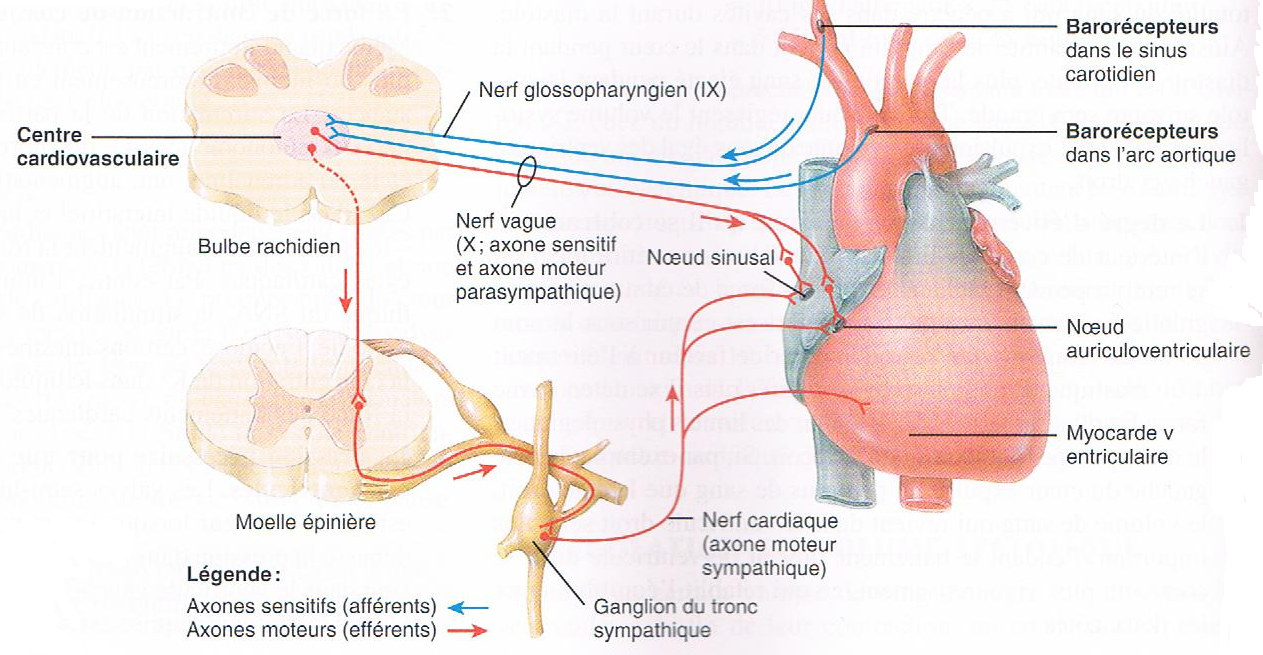 88
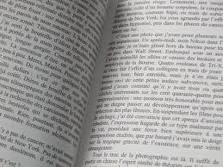 Le Système Nerveux Autonome
Page 46
Si pression artérielle ↓
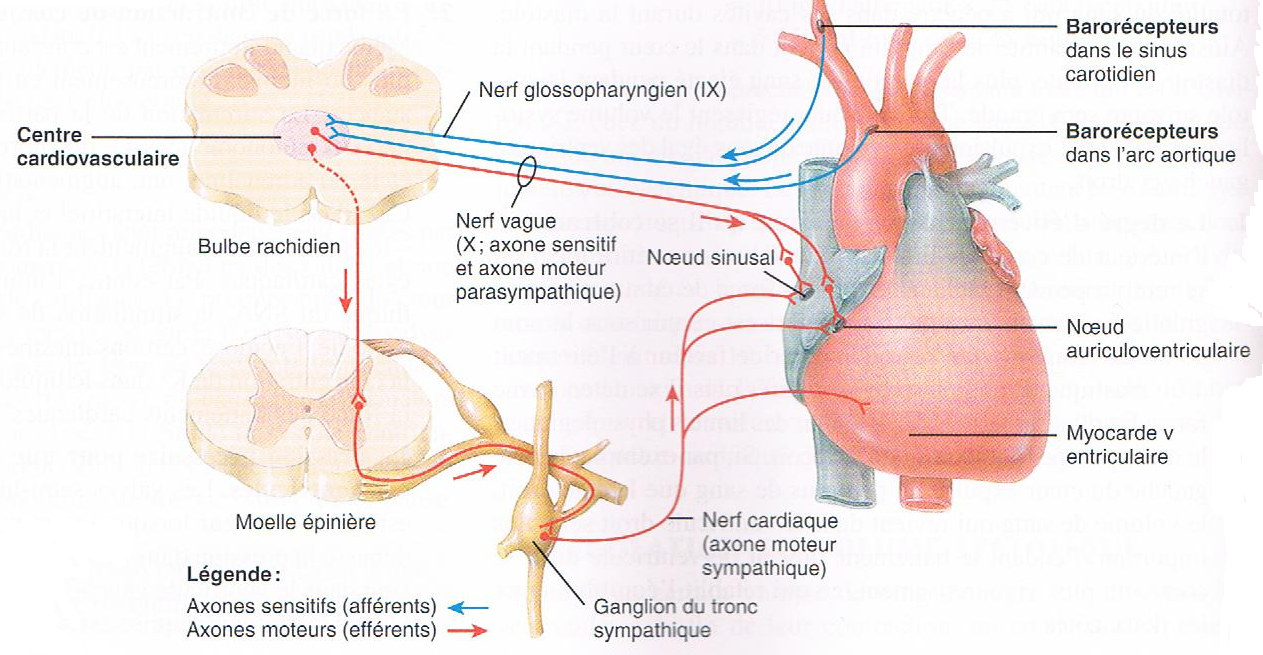 89
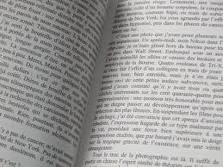 Le Système Nerveux Autonome
Page 46
Si pression artérielle ↓
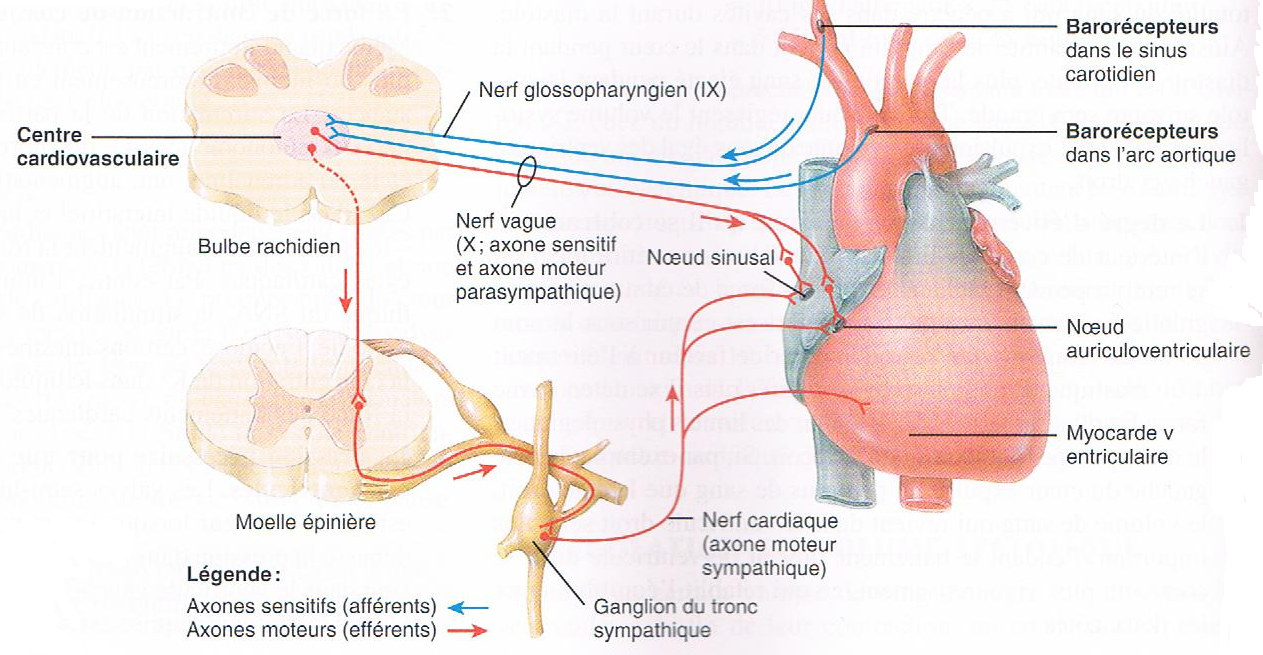 90
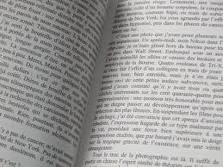 Le Système Nerveux Autonome
Page 46
Si pression artérielle ↓
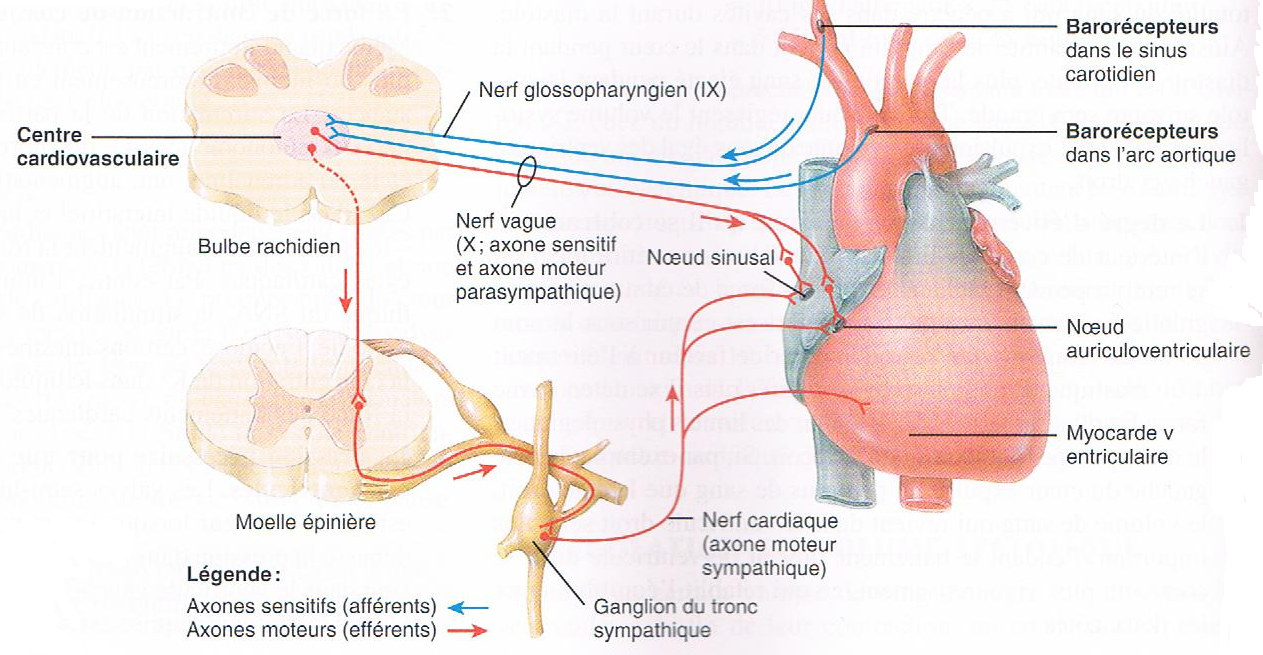 ↑ fréquence cardiaque
91
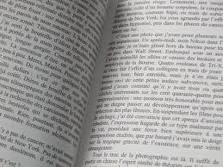 Le Système Nerveux Autonome
Page 46
Chimiorécepteurs


Neurones au niveau des vaisseaux sanguins

[O2]


[CO2]


pH sanguin
92